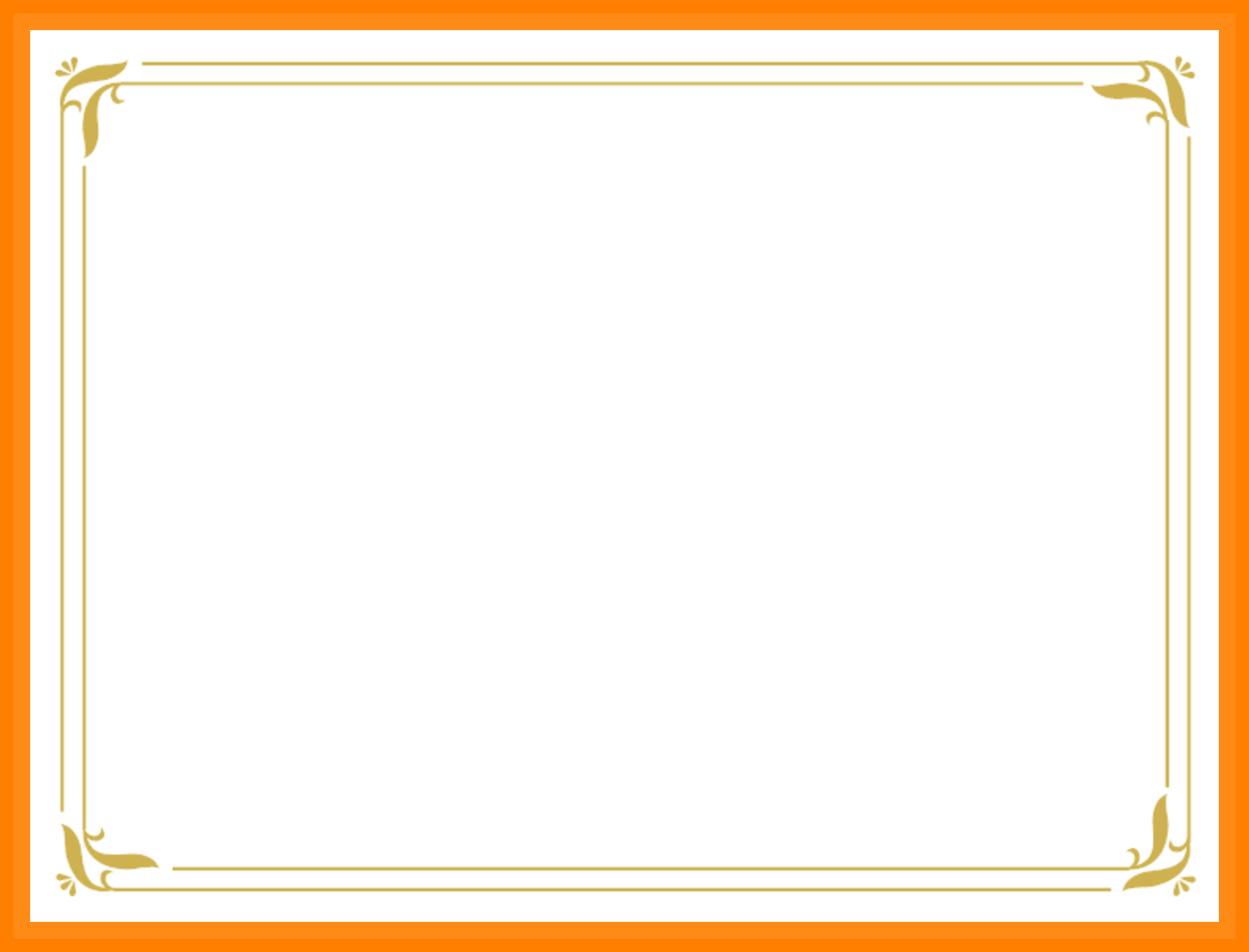 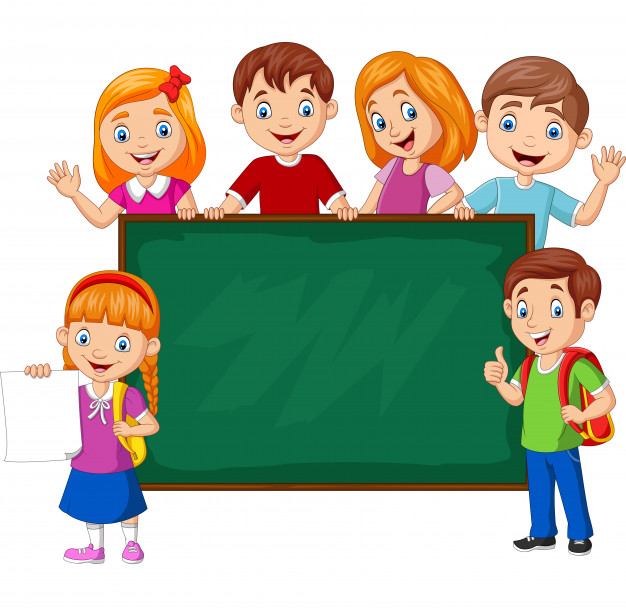 Урок русского языка и читательской грамотности 
 во 2 классе
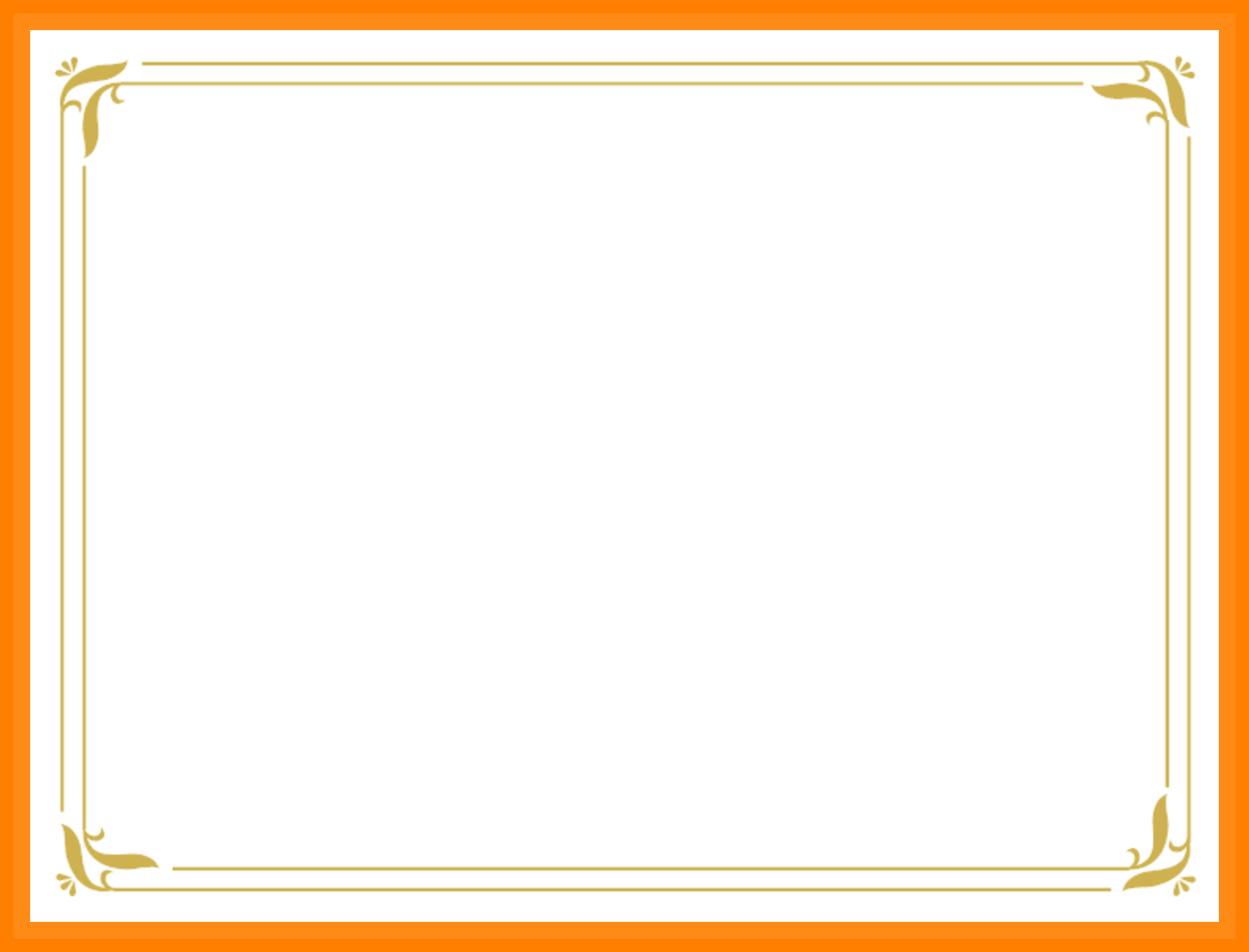 Тема: «УДАРЕНИЕ».
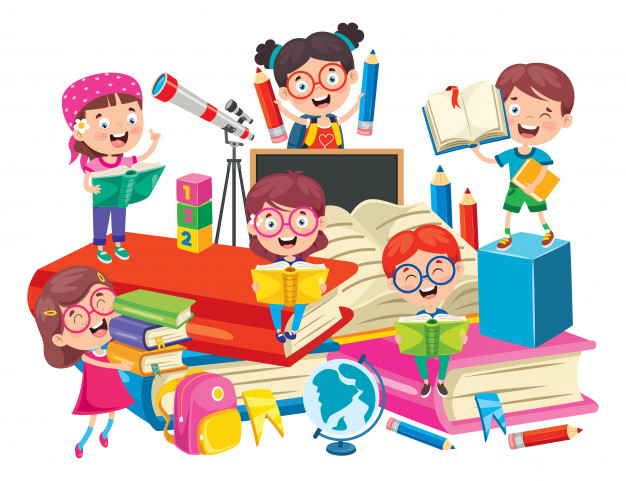 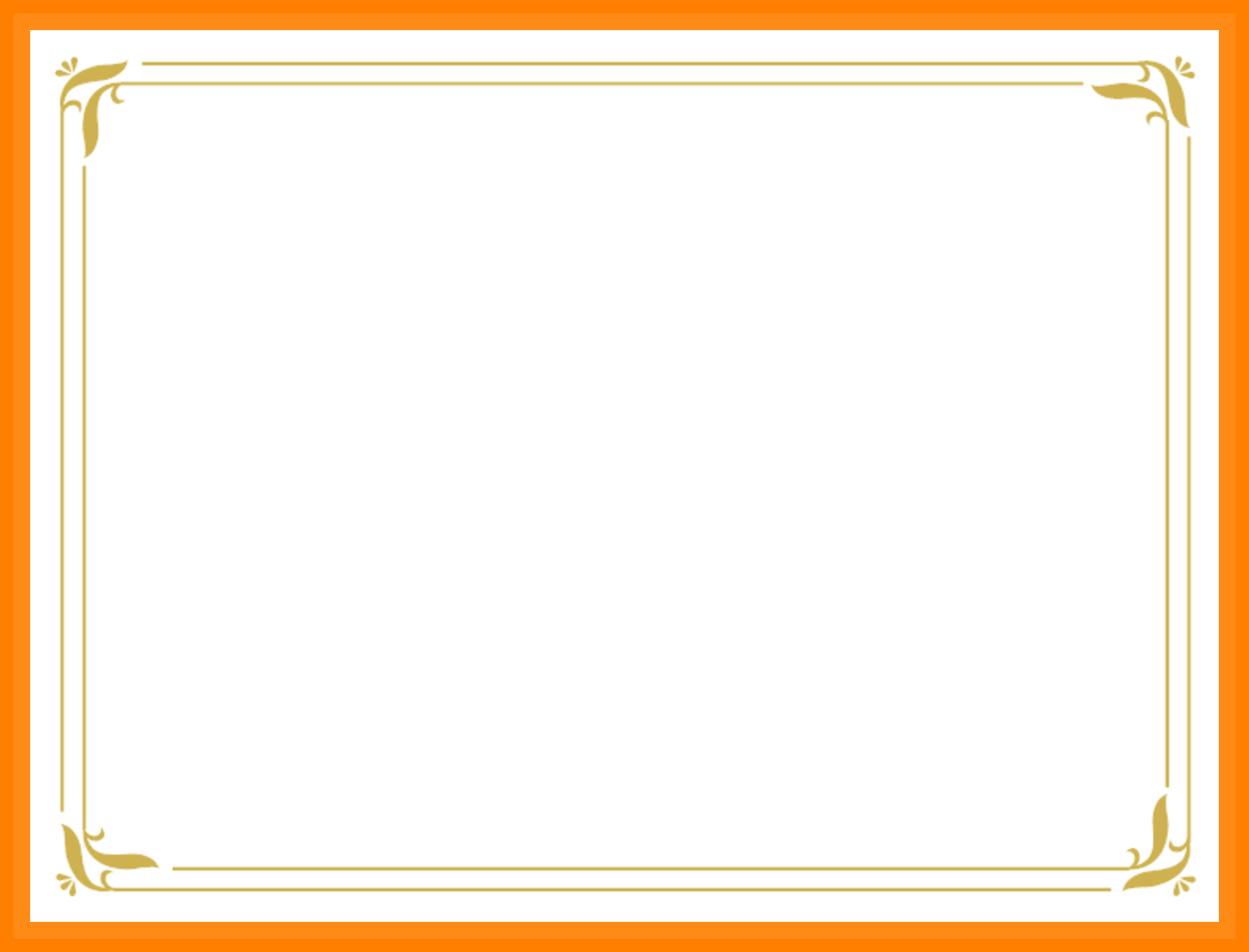 Проверка домашнего задания
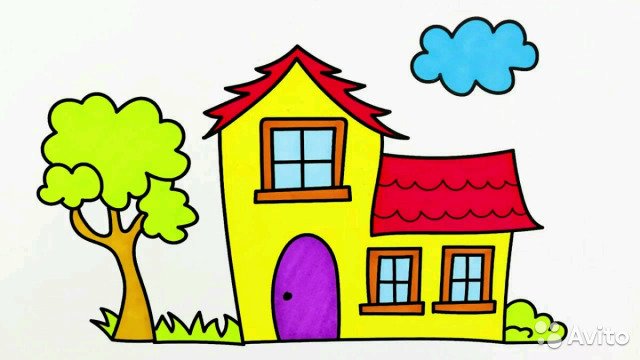 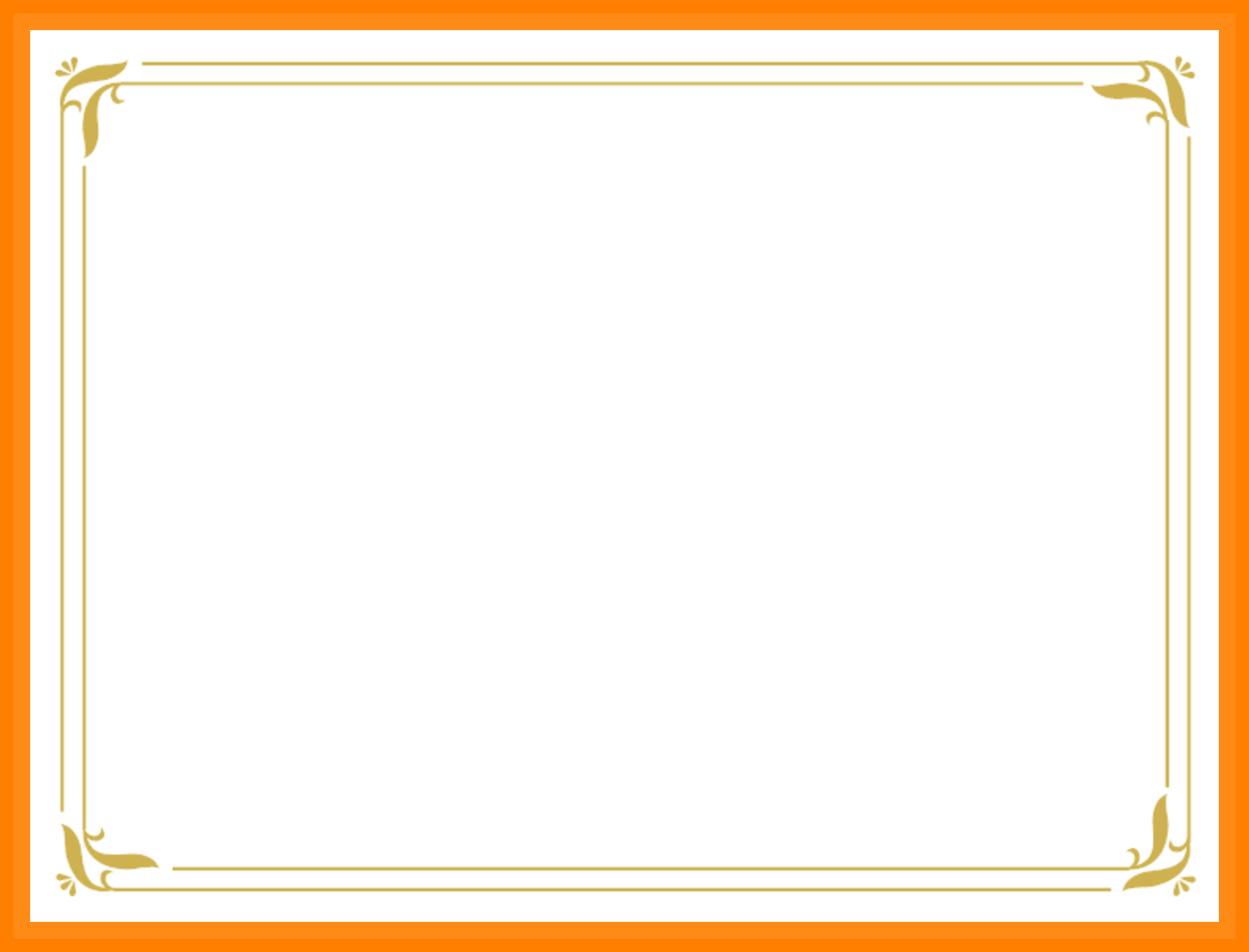 Упражнение 109.
4
6
5
5
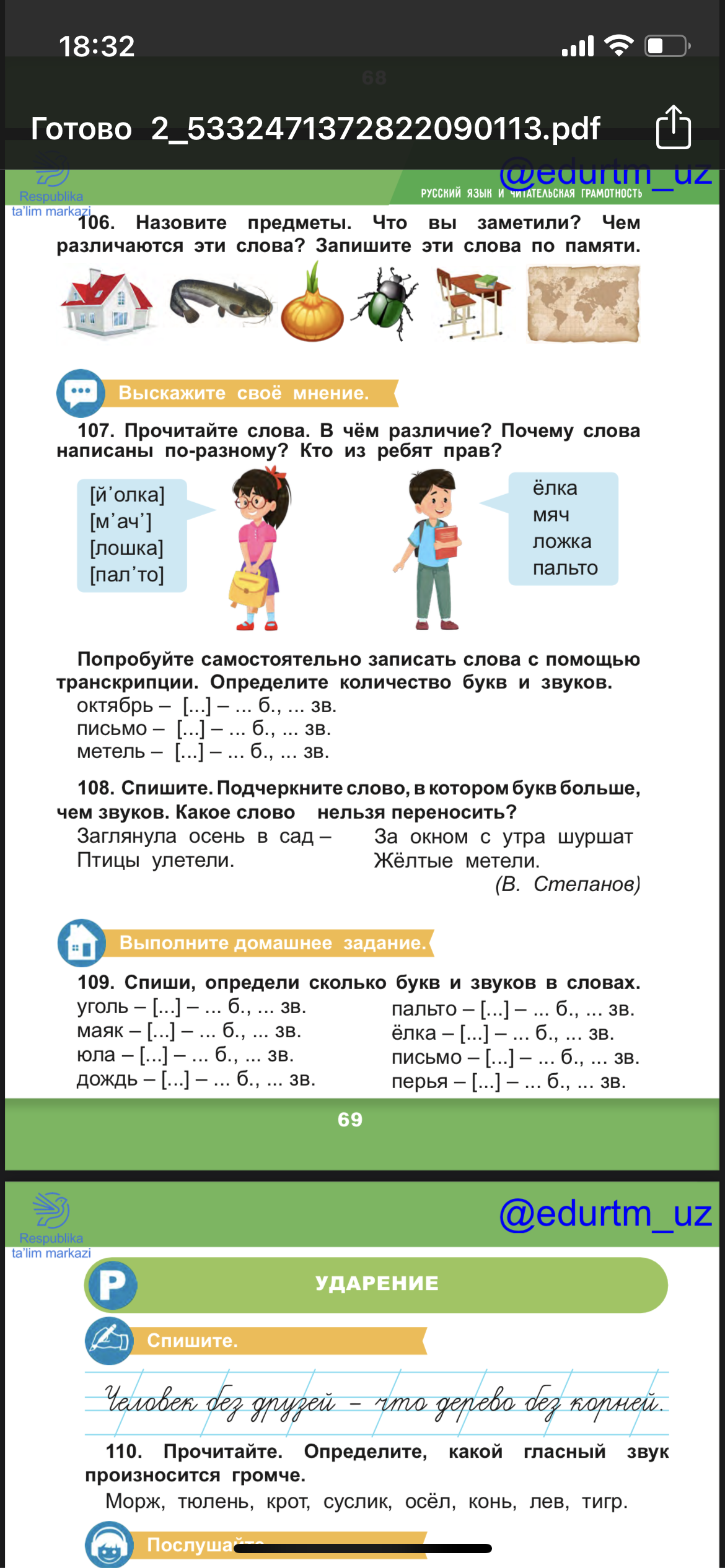 5
4
5
4
3
4
5
6
4
5
5
5
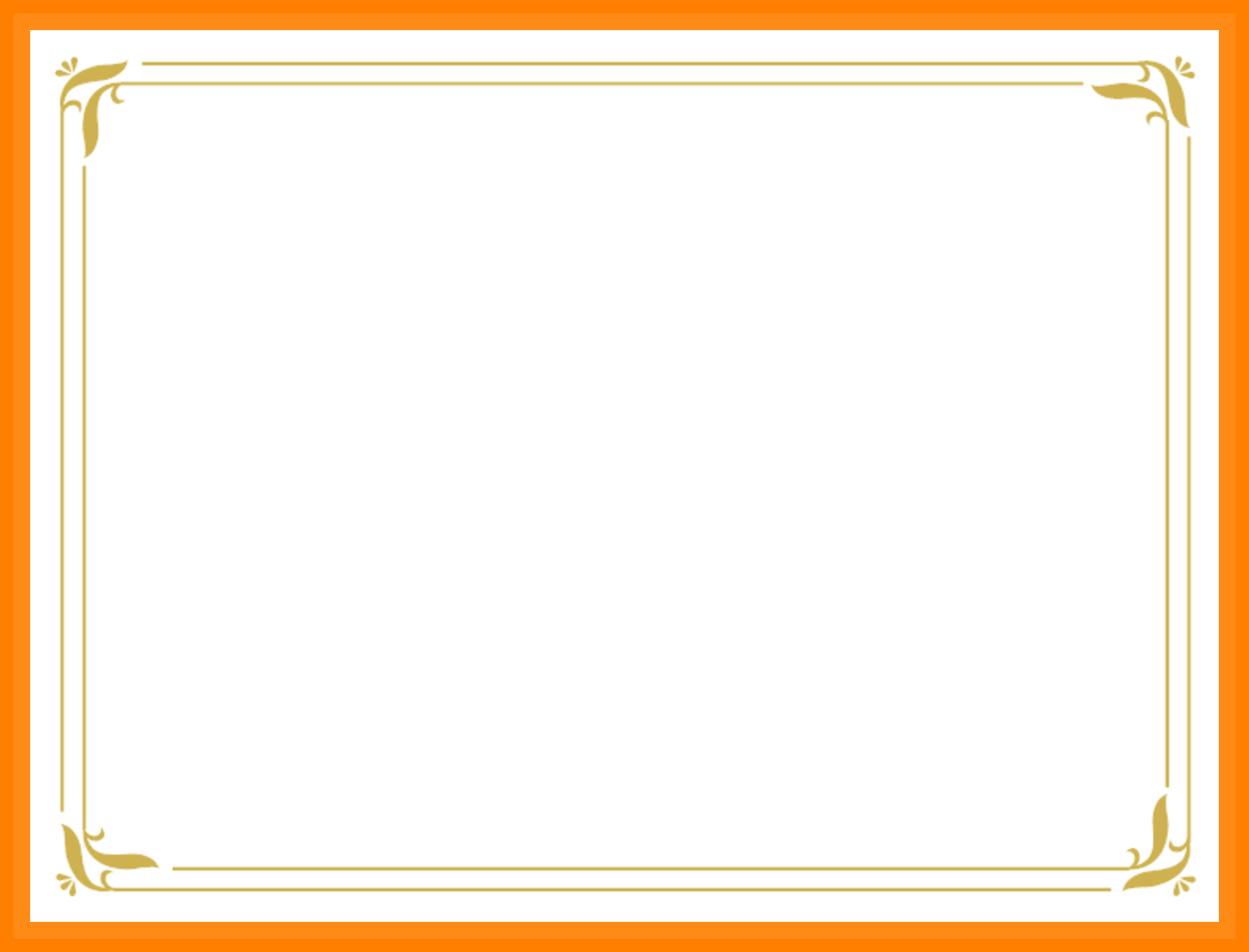 Очень звОнок
 наш звонОк,
начинаем наш урок.
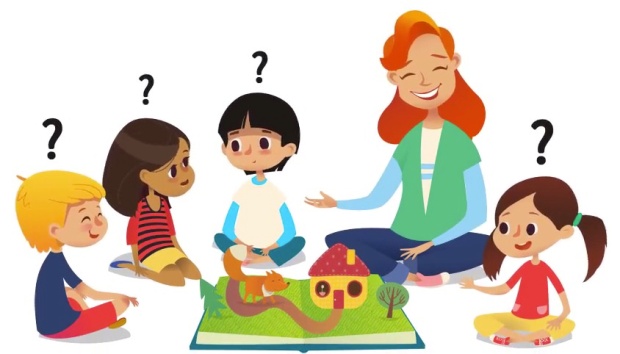 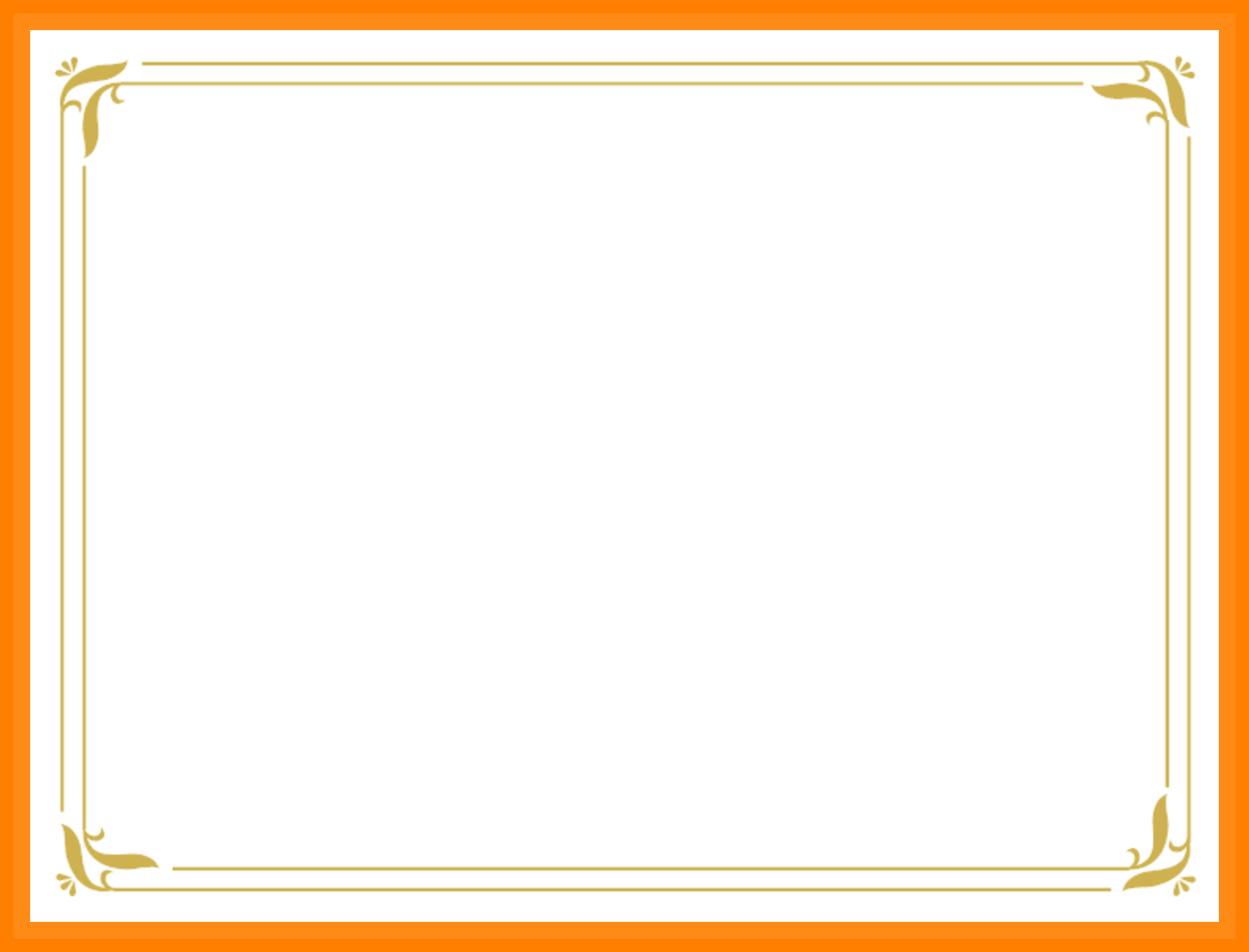 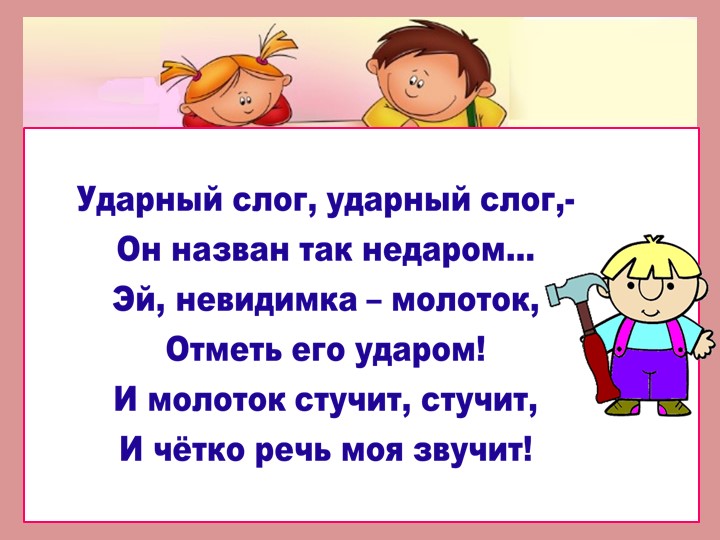 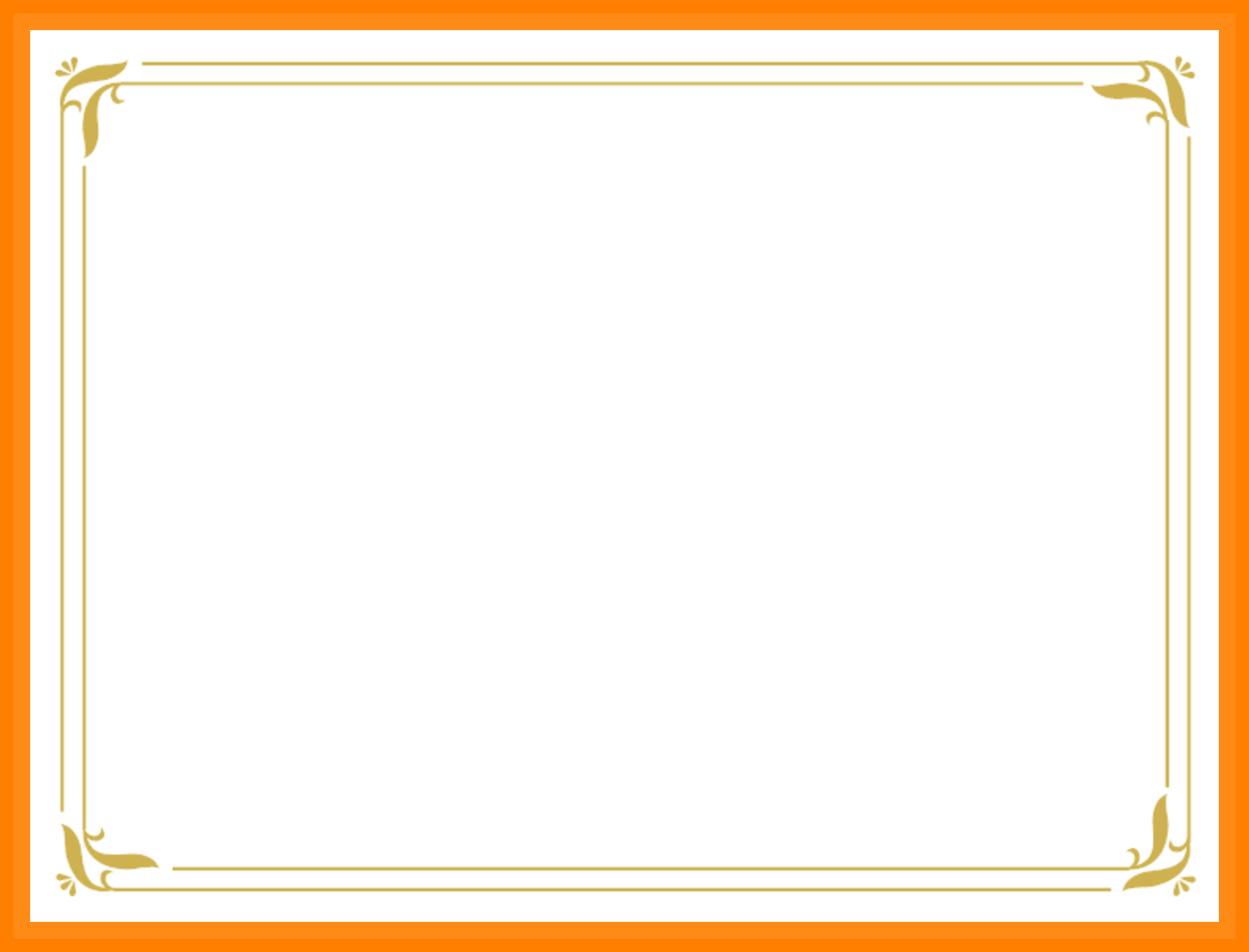 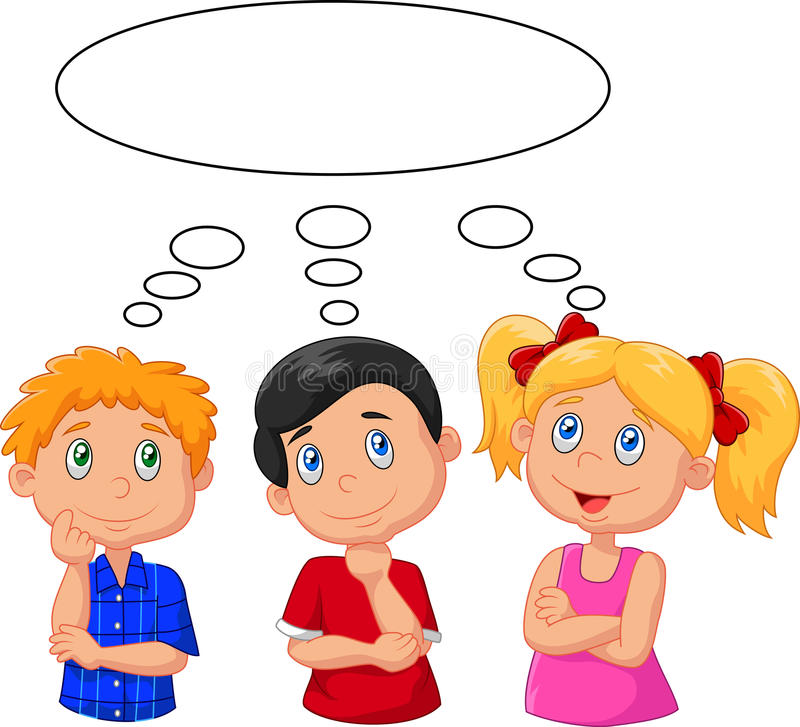 Что такое ударение?
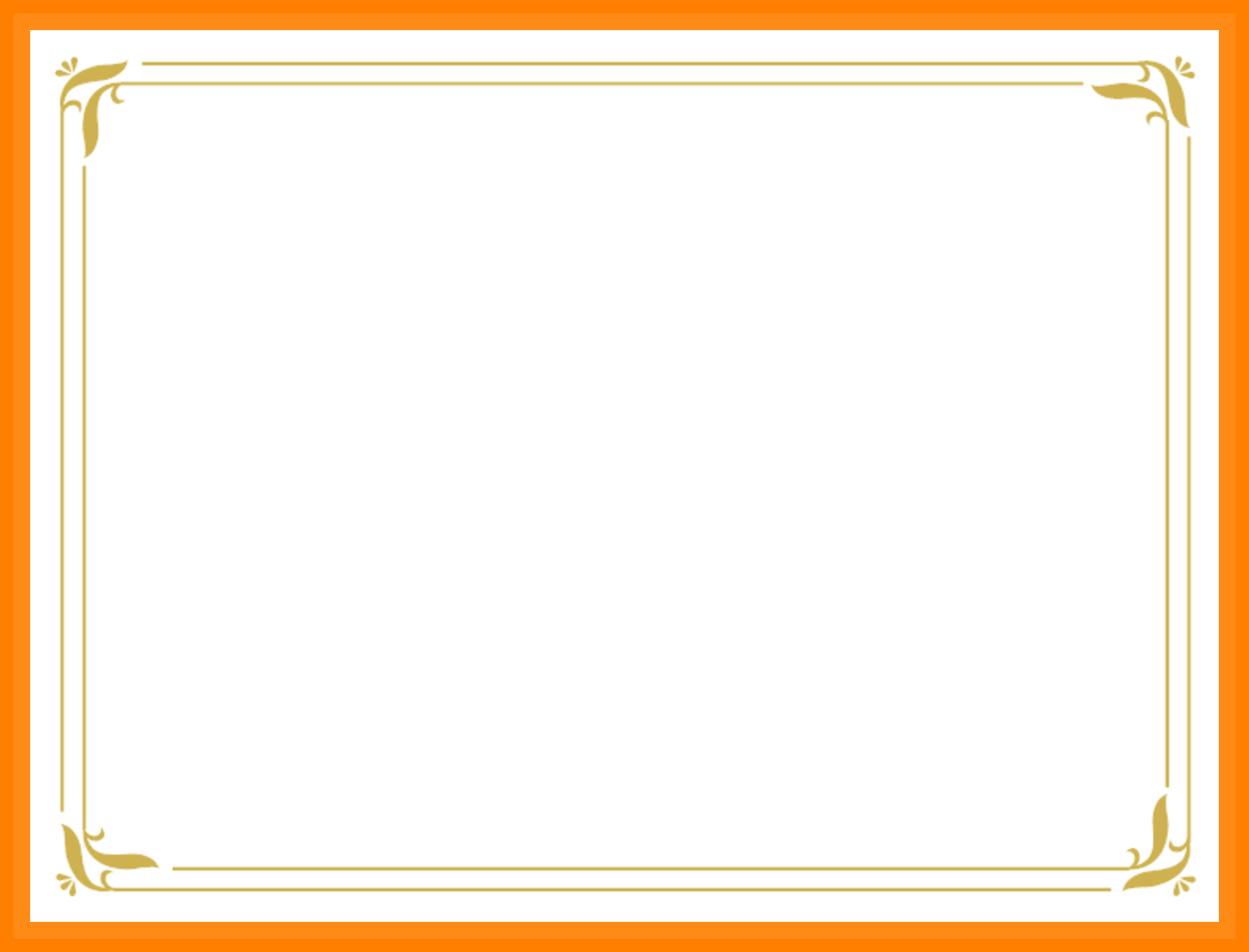 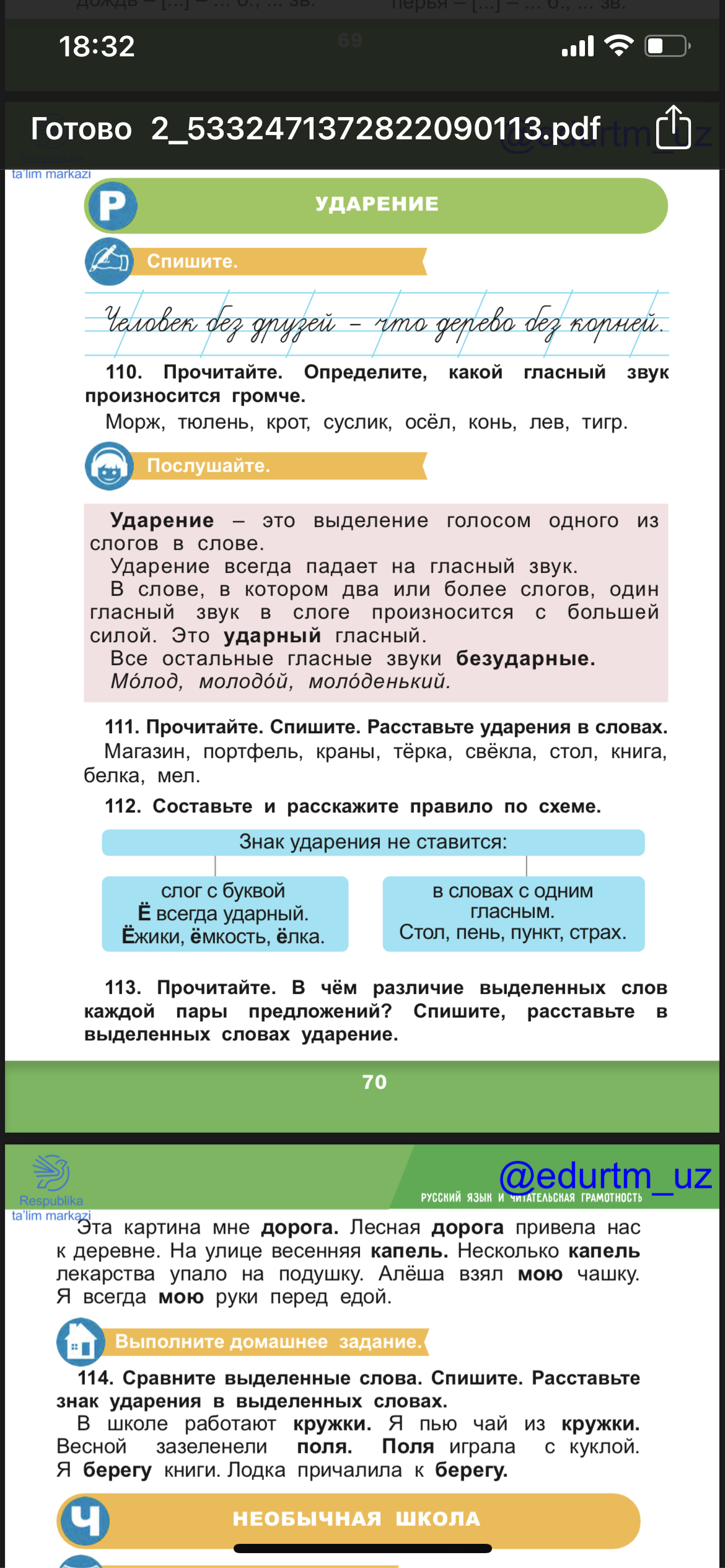 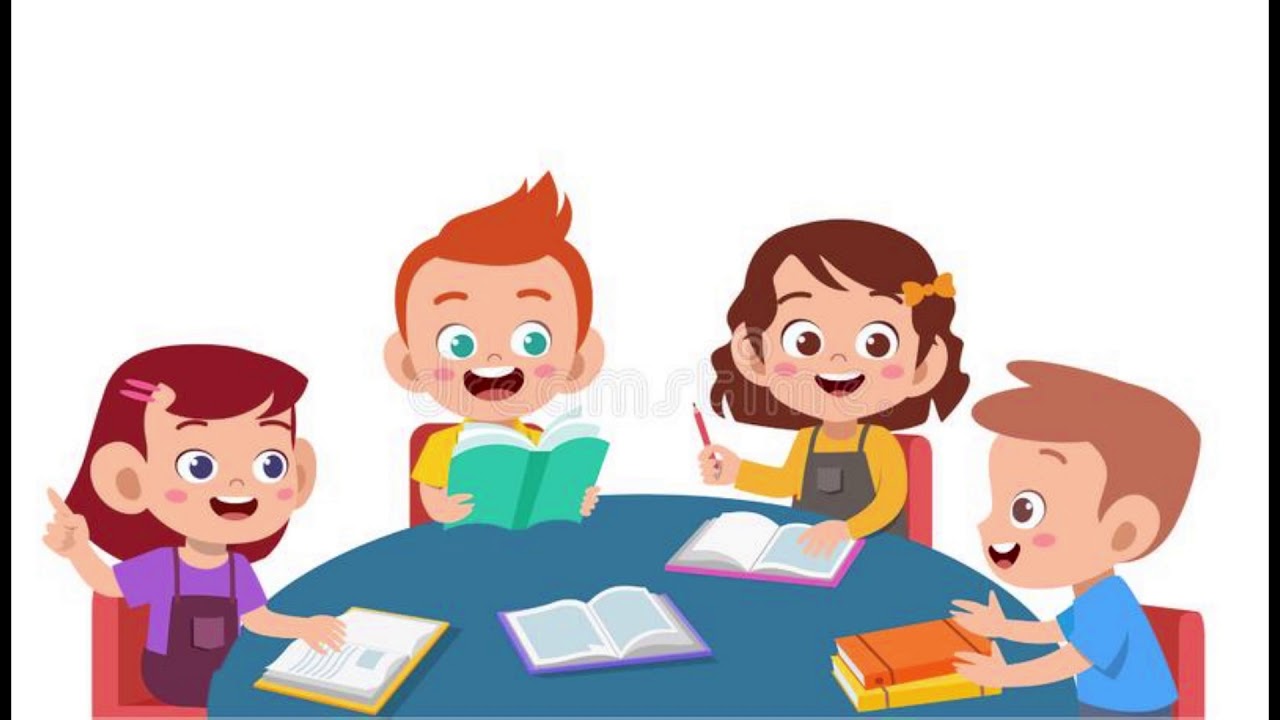 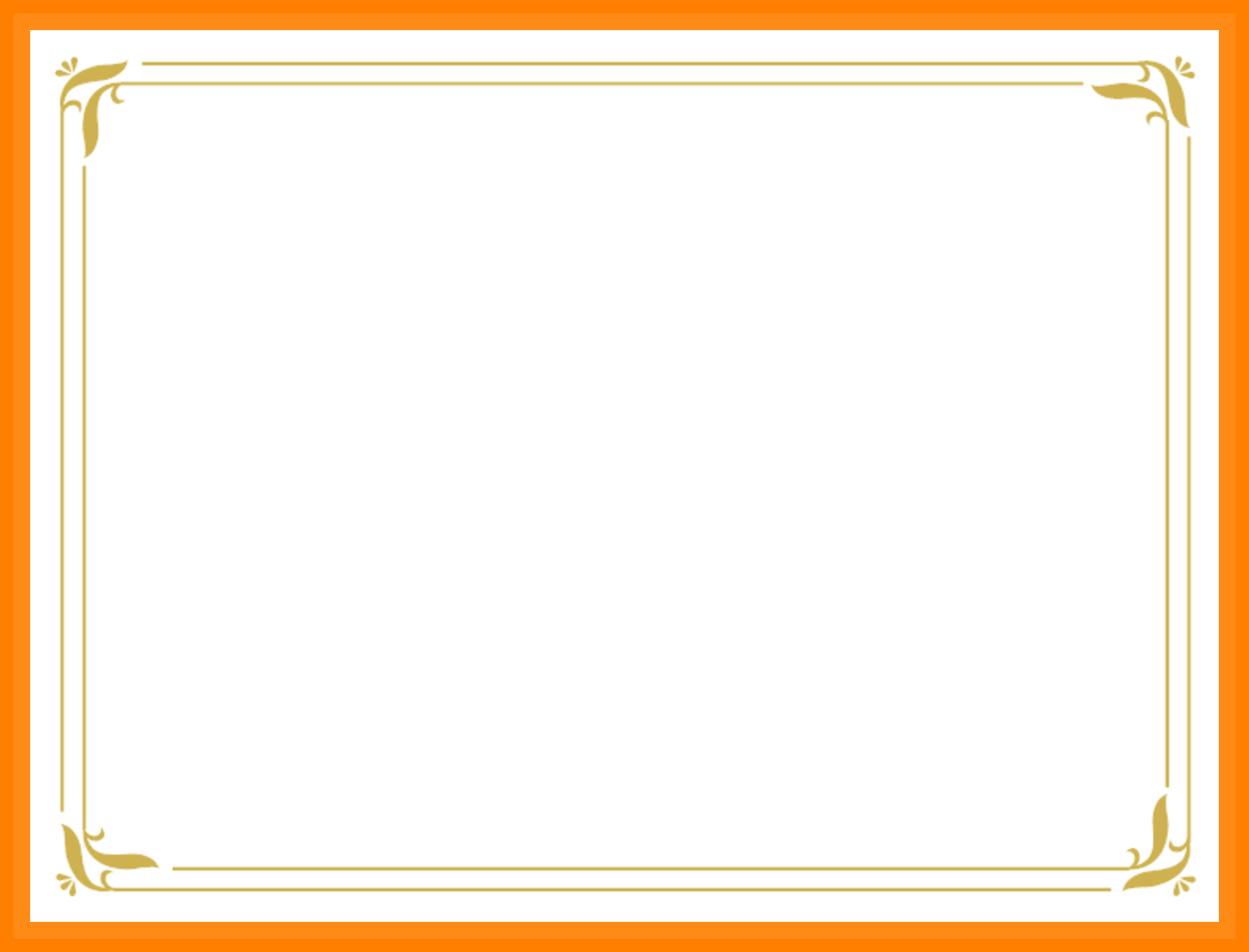 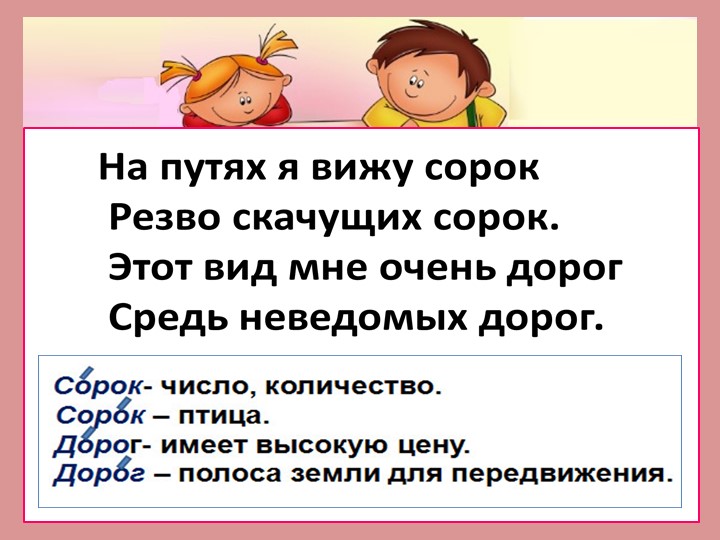 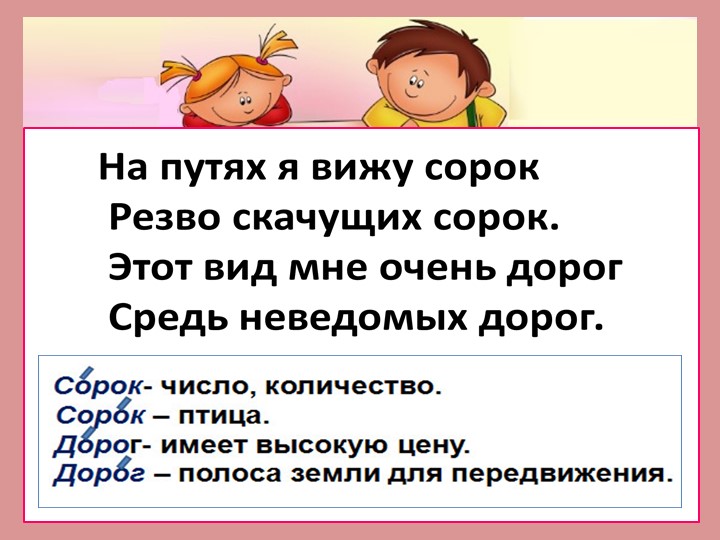 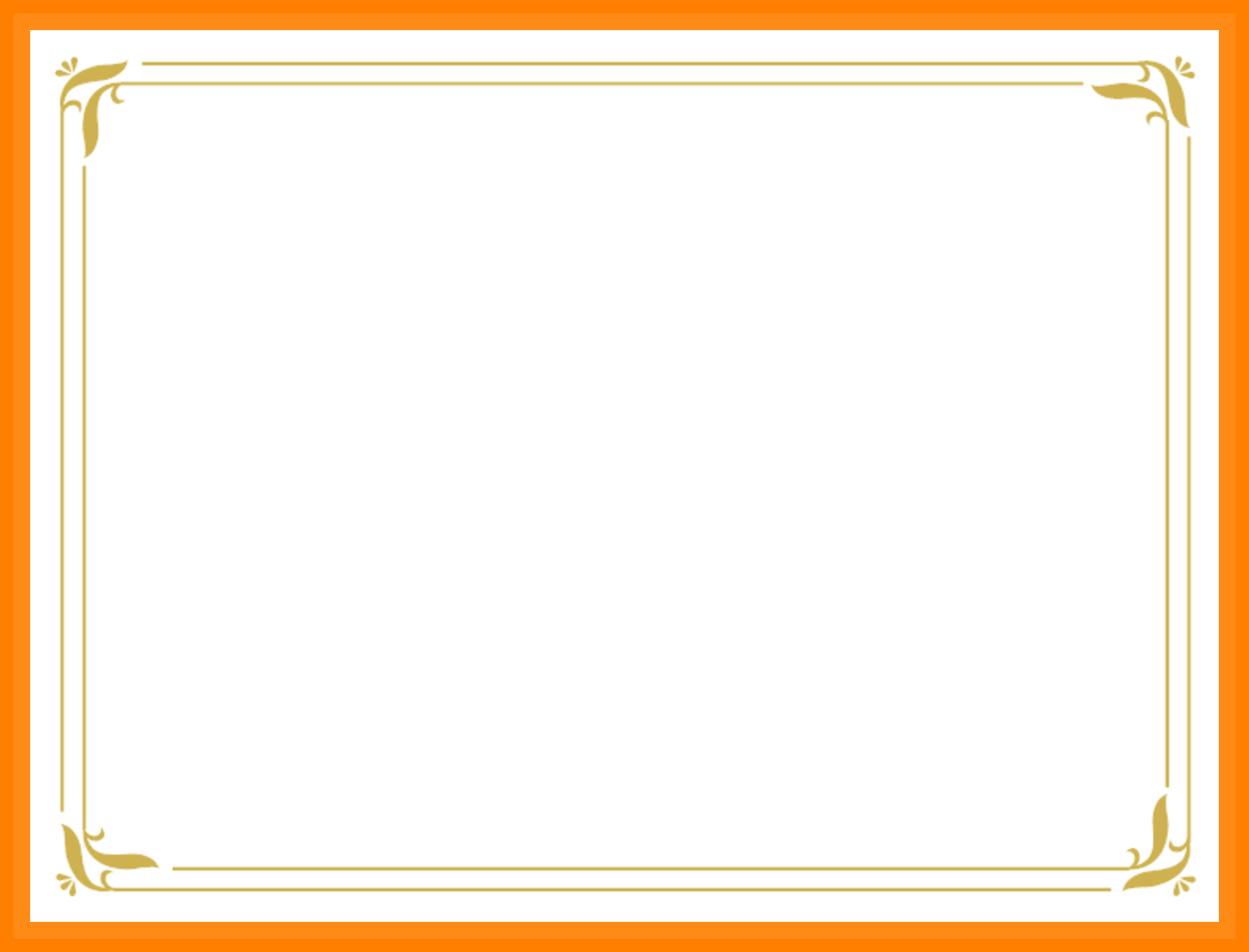 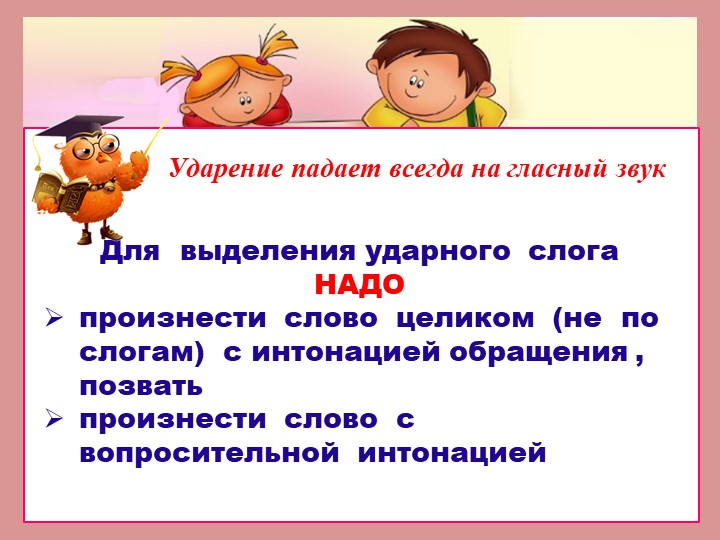 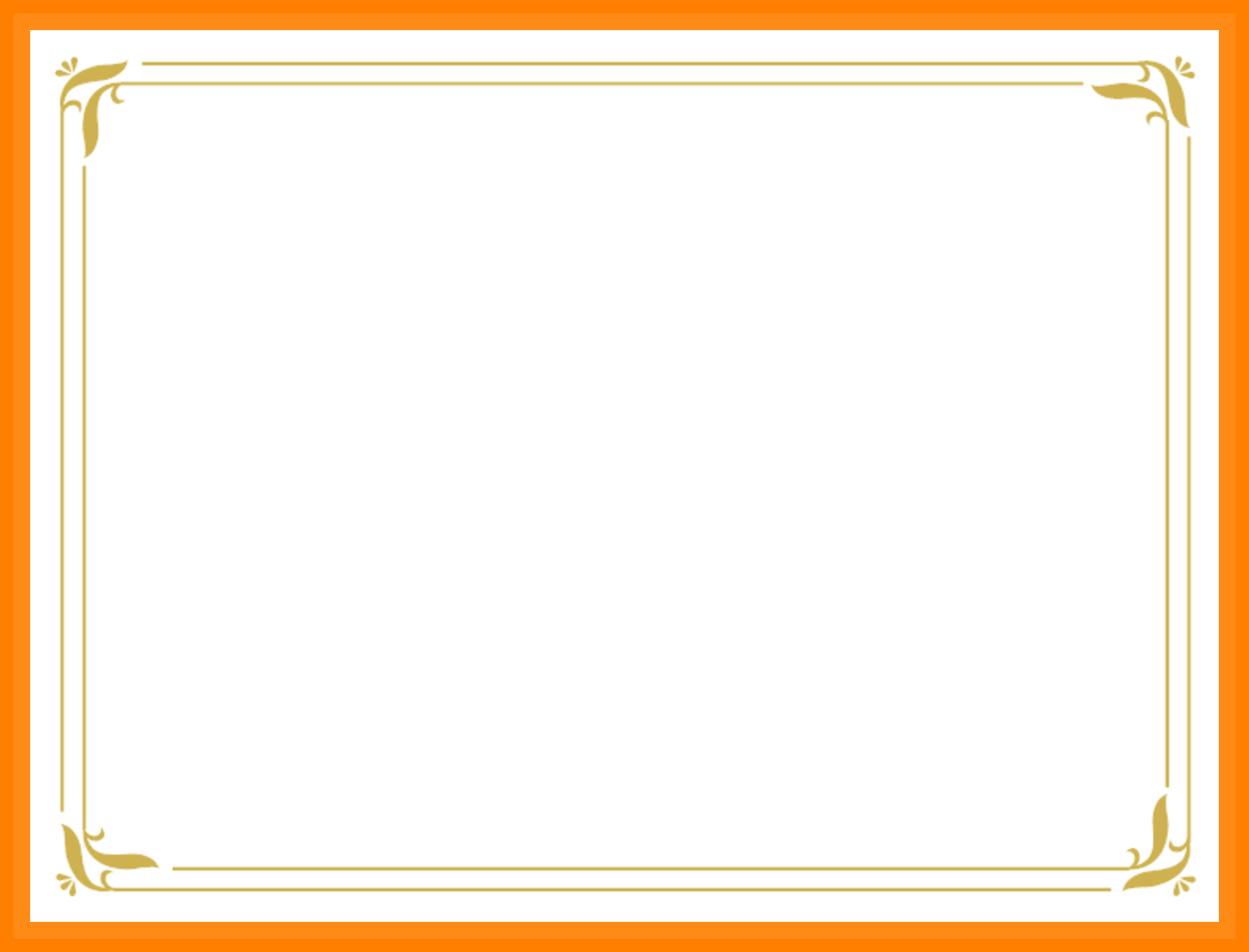 Упражнение 110. 
Прочитайте. Определите, какой гласный звук произносится громче. 

Морж, тюлень, крот, суслик, осёл, конь, лев, тигр.
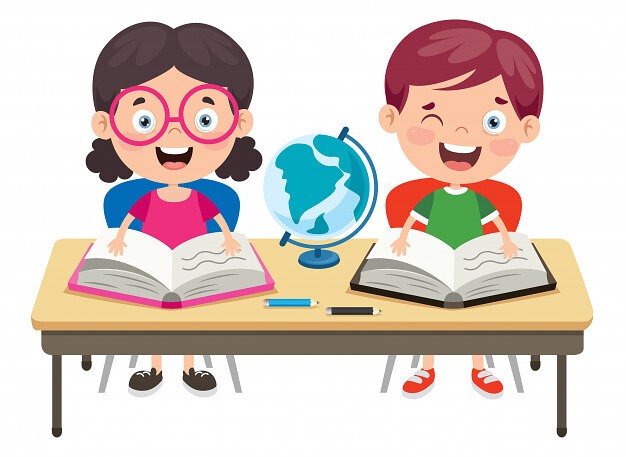 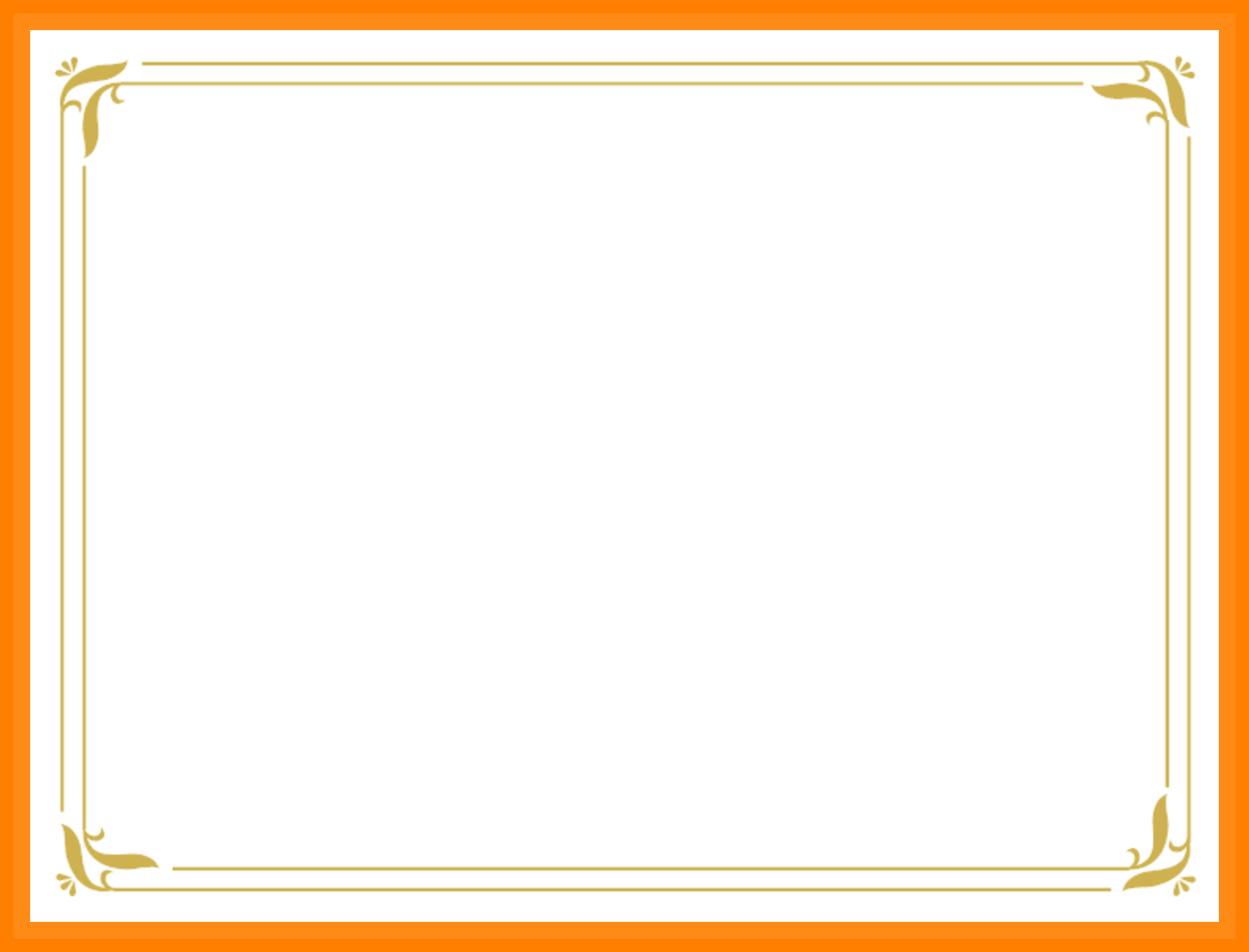 Упражнение 111.
 Прочитайте. Спишите. Расставьте ударения в словах. 

Магазин, портфель, краны, тёрка, свёкла, стол, книга, белка, мел.
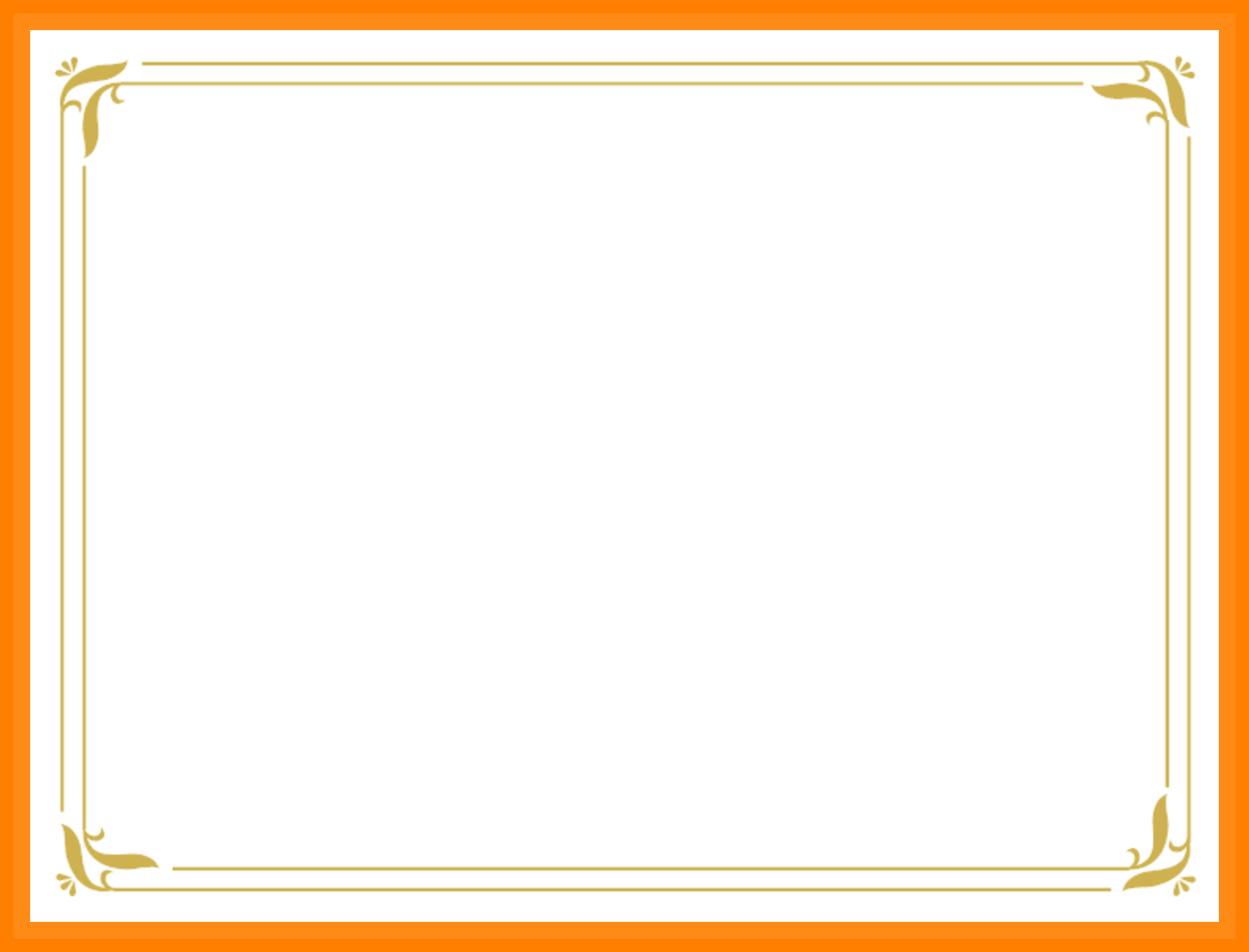 ЗАПОМНИТЕ!
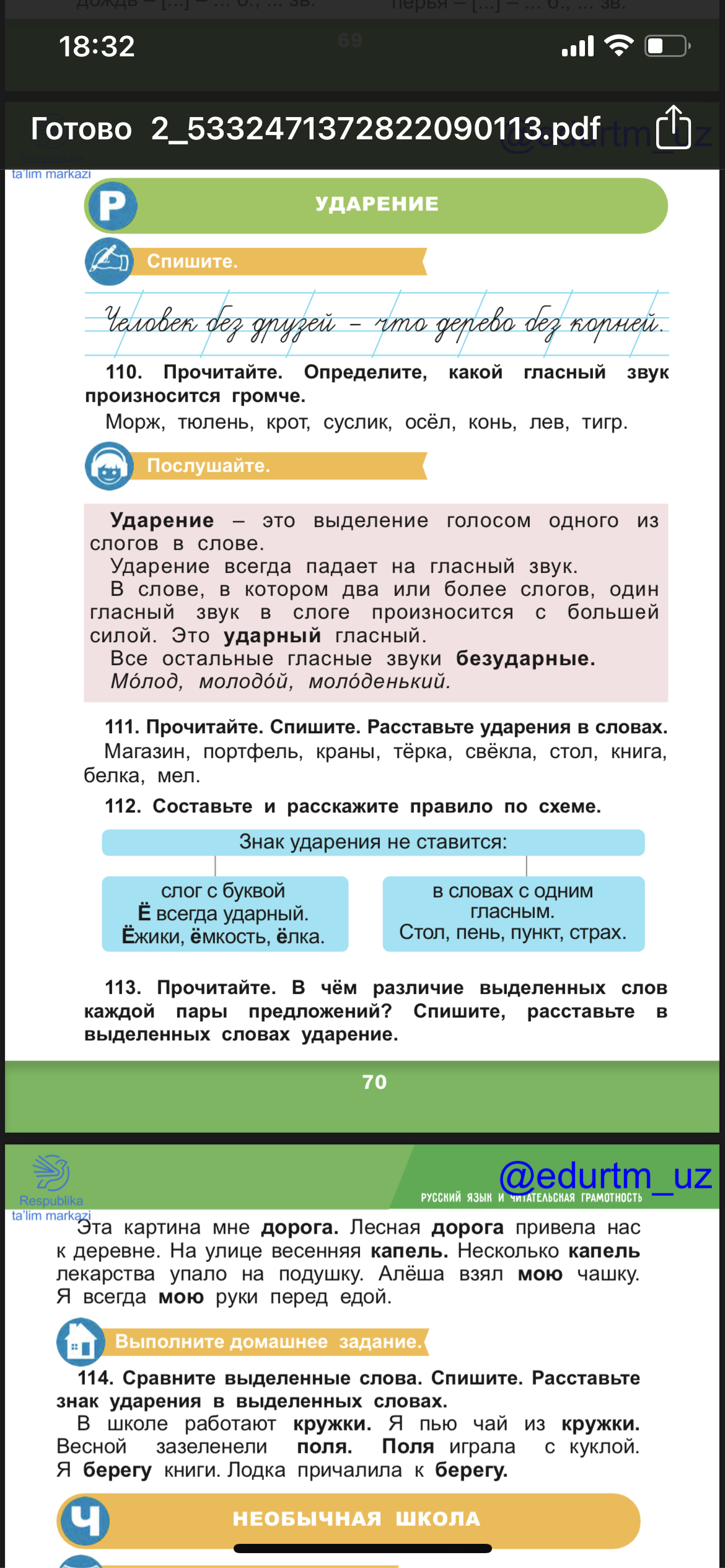 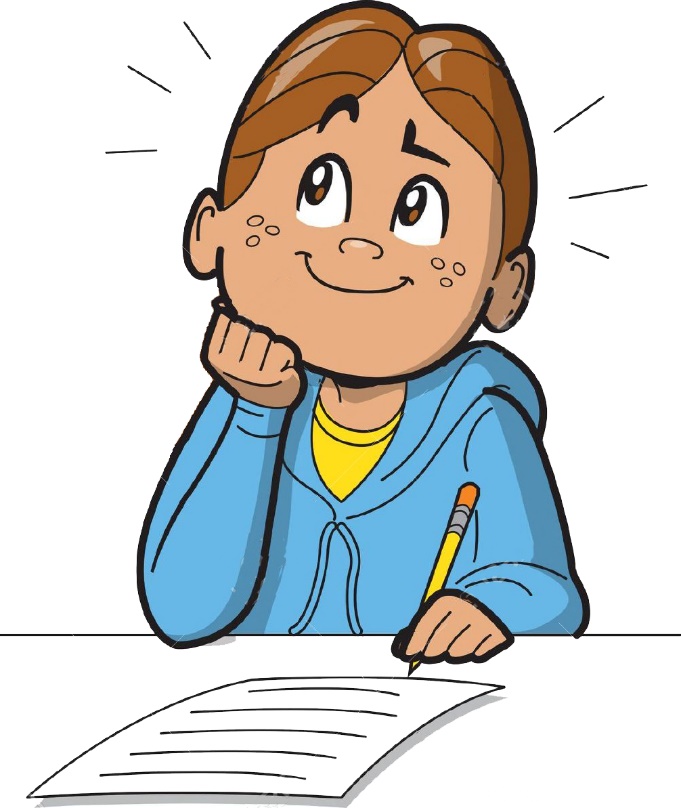 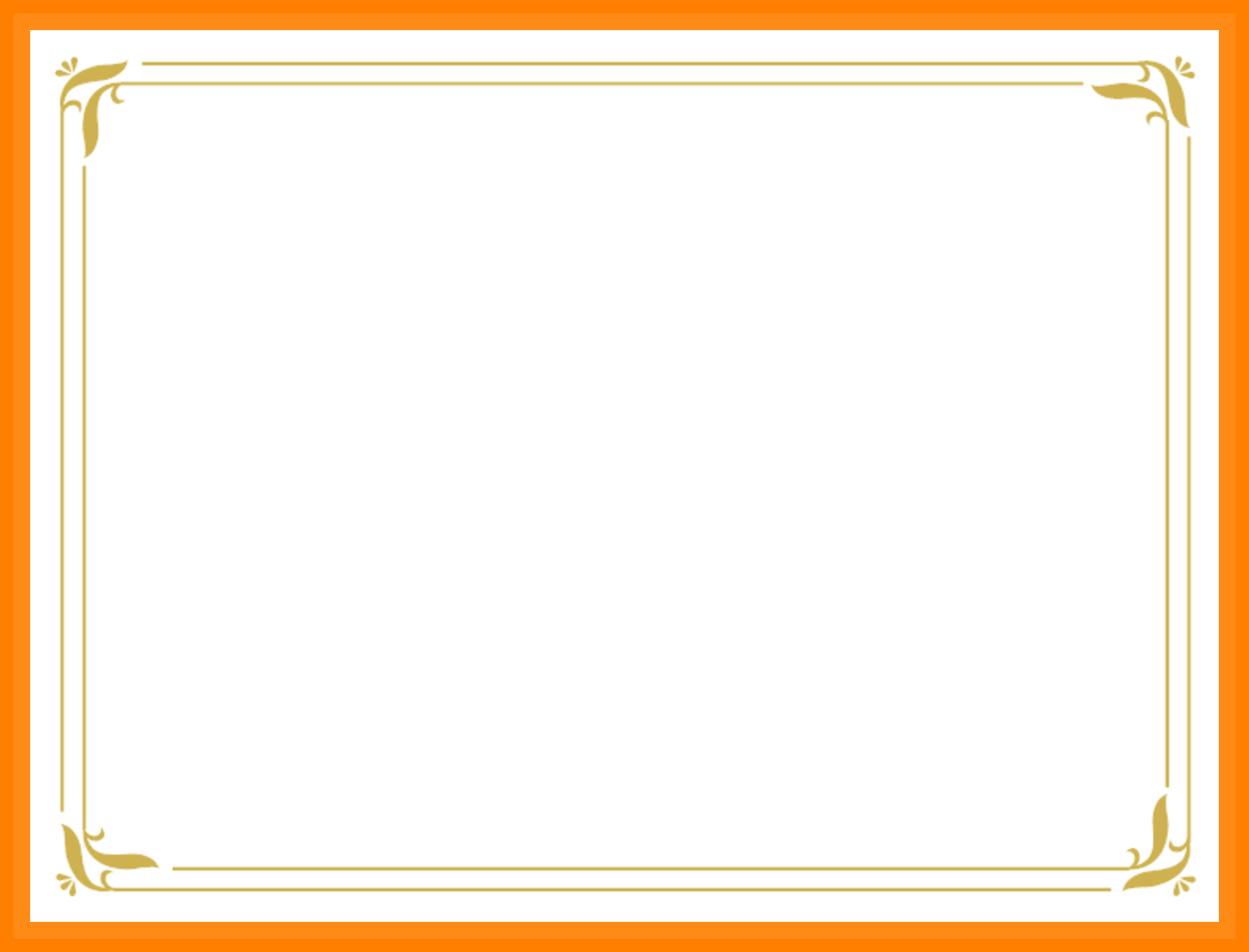 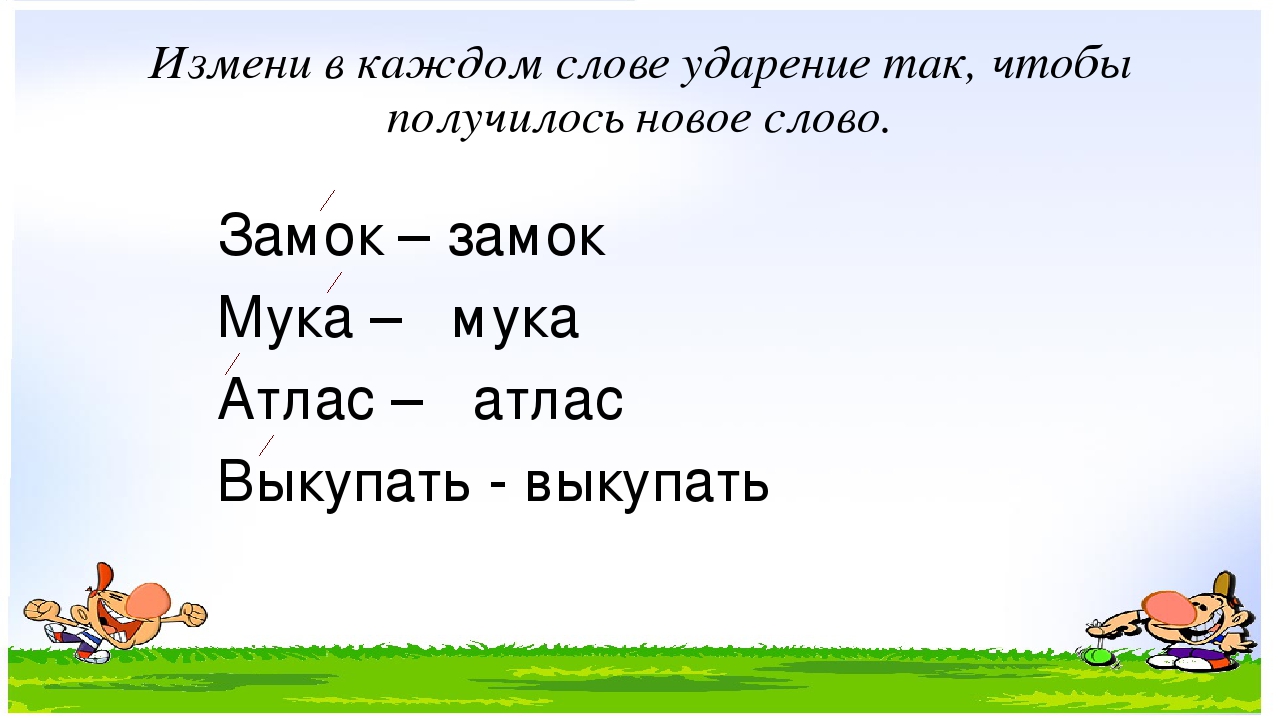 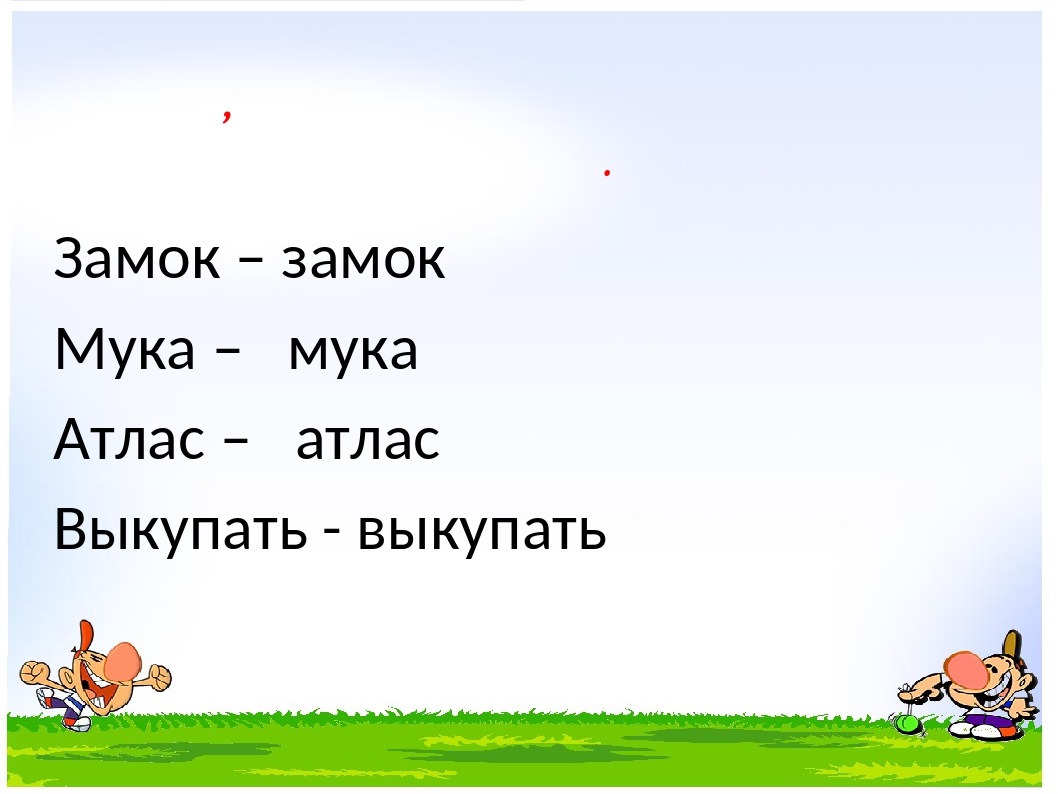 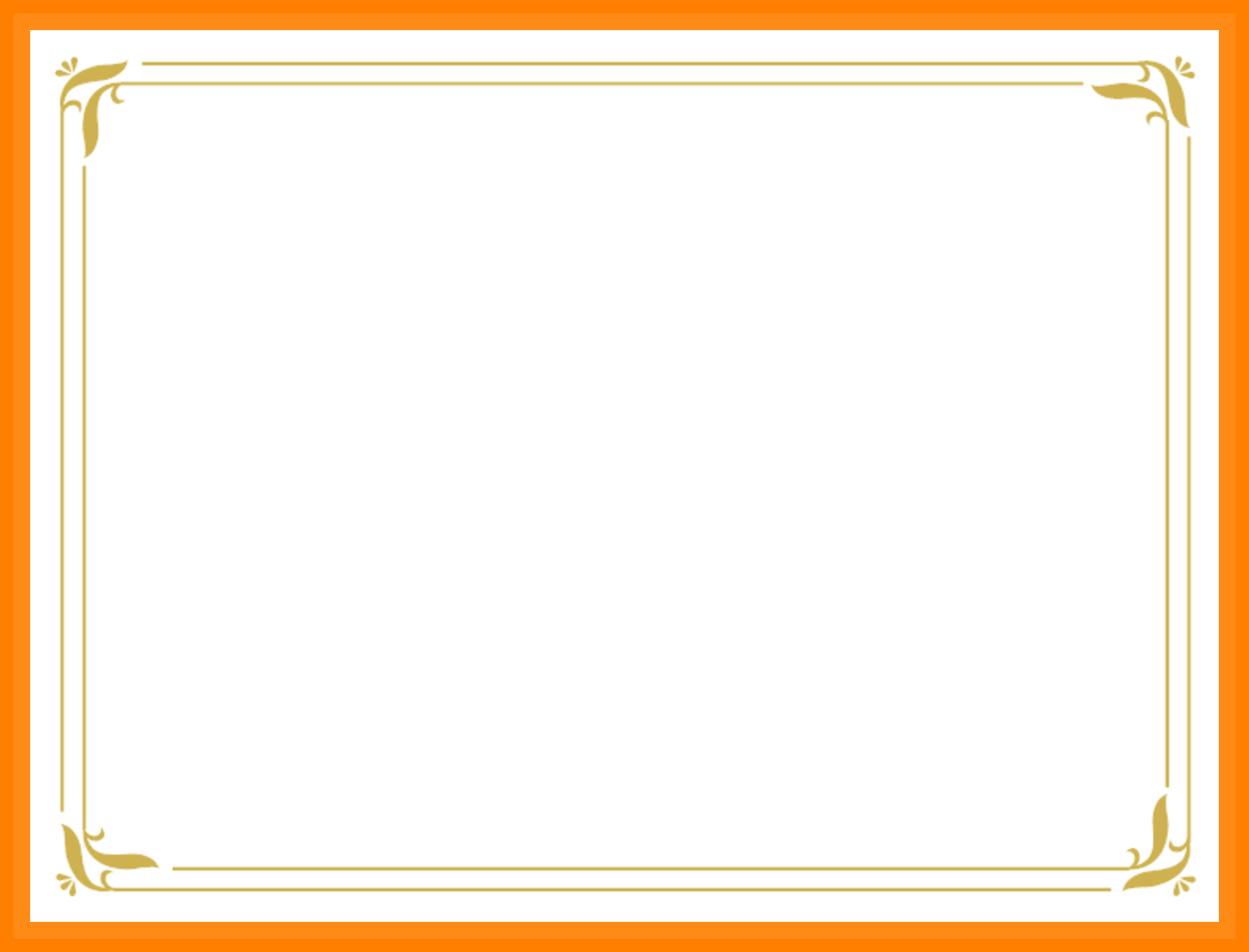 замок – замок


мука – мука
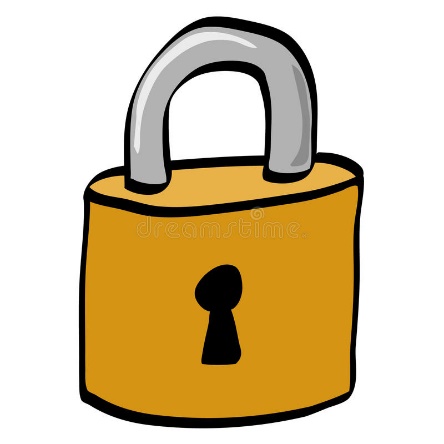 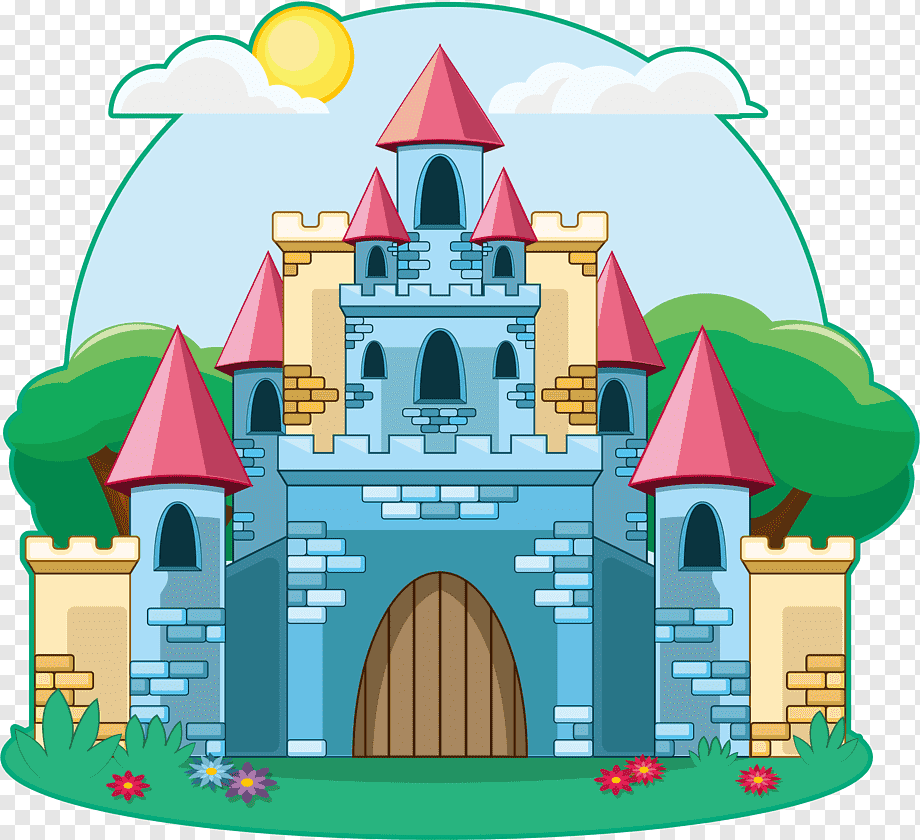 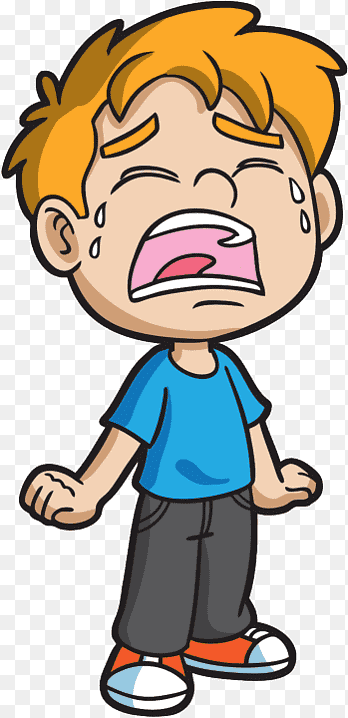 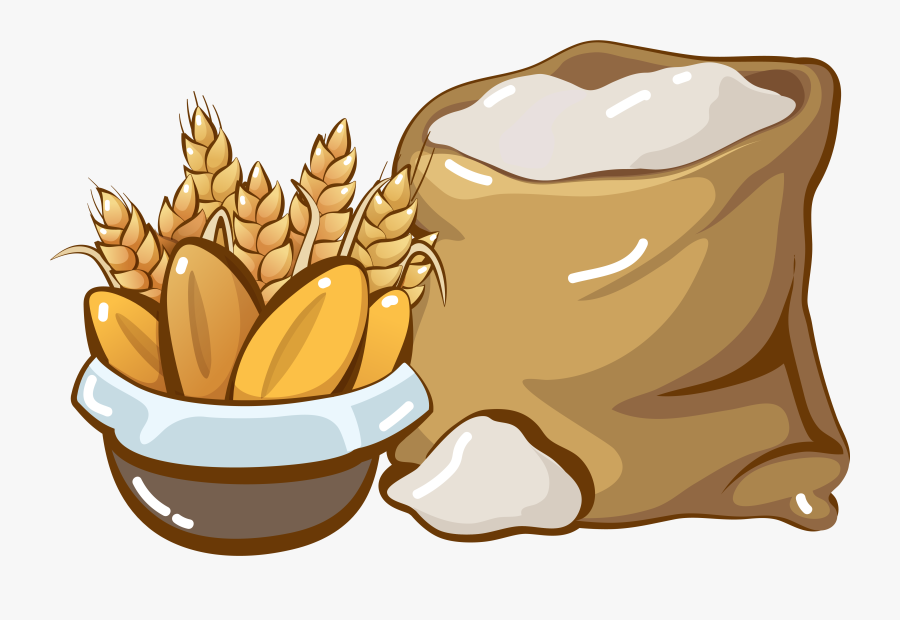 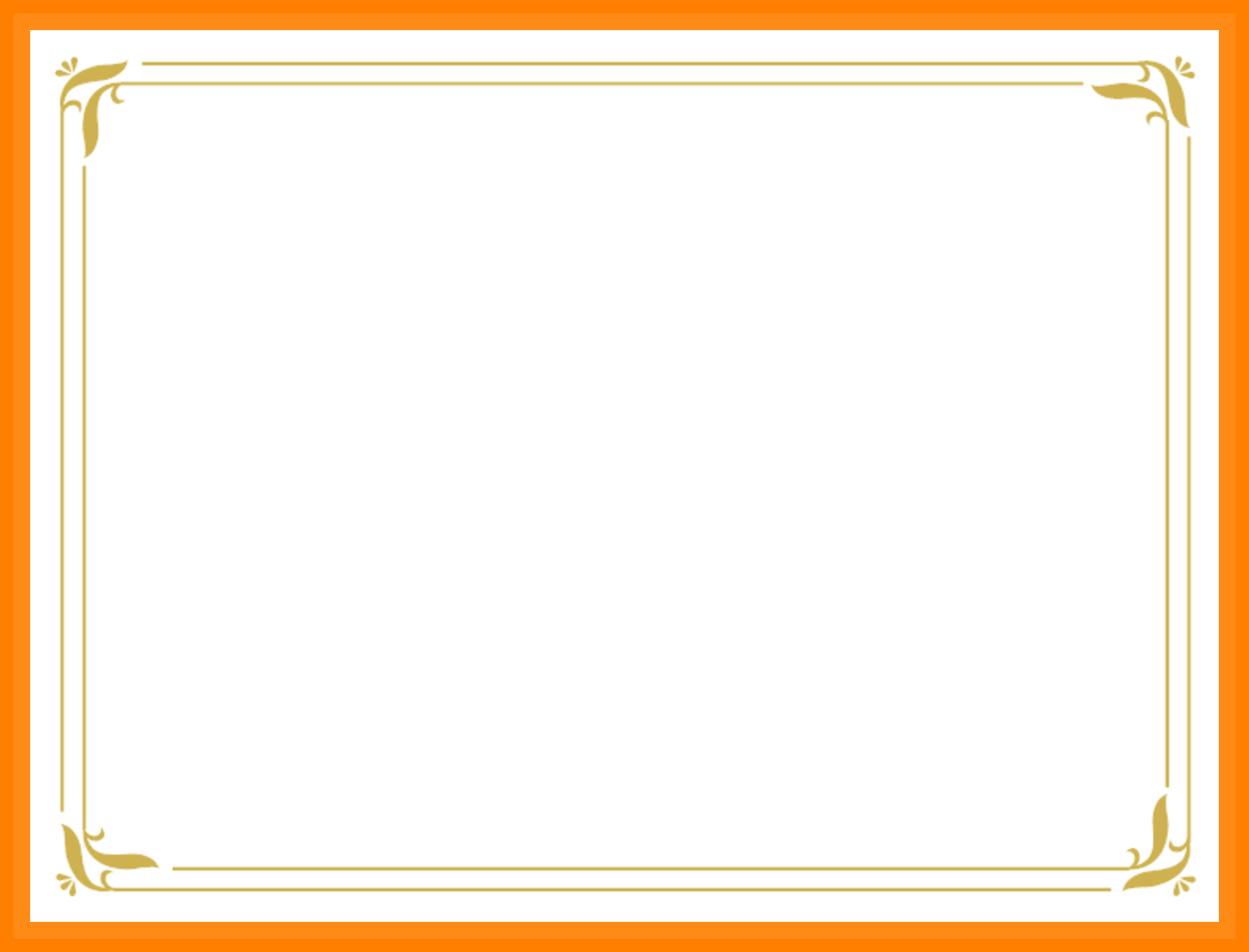 атлас – атлас


выкупать - выкупать
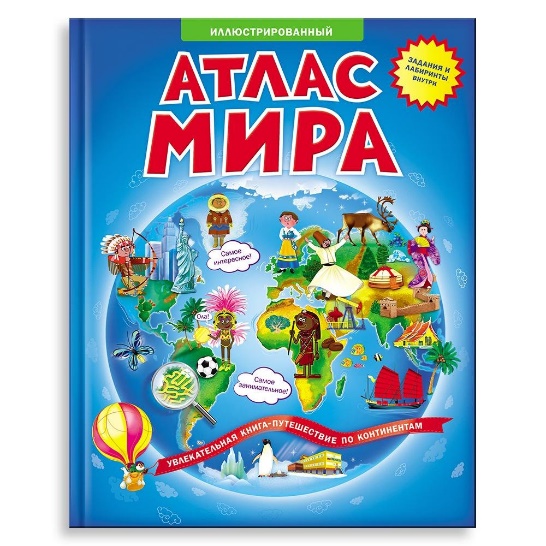 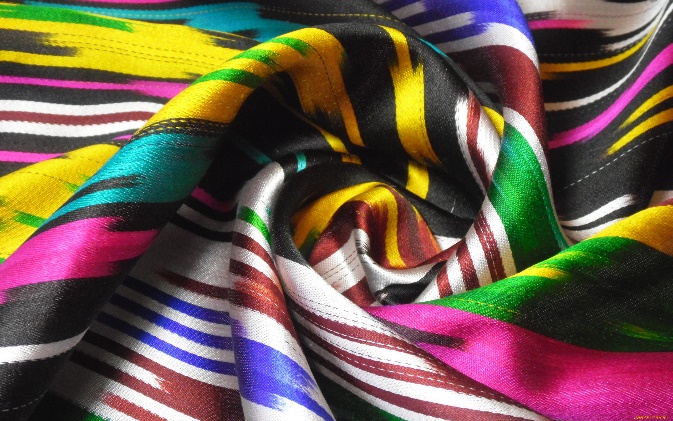 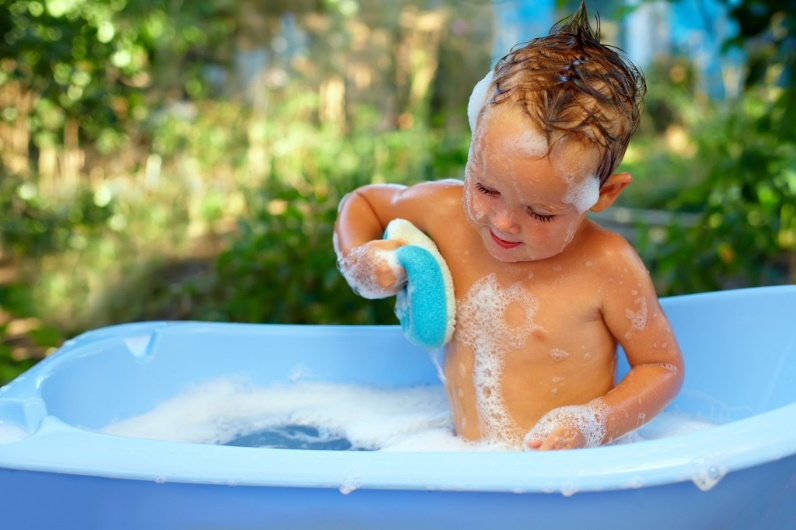 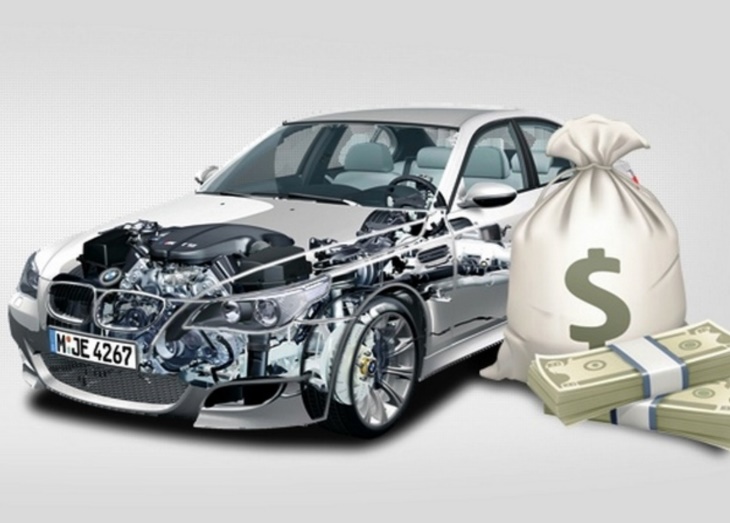 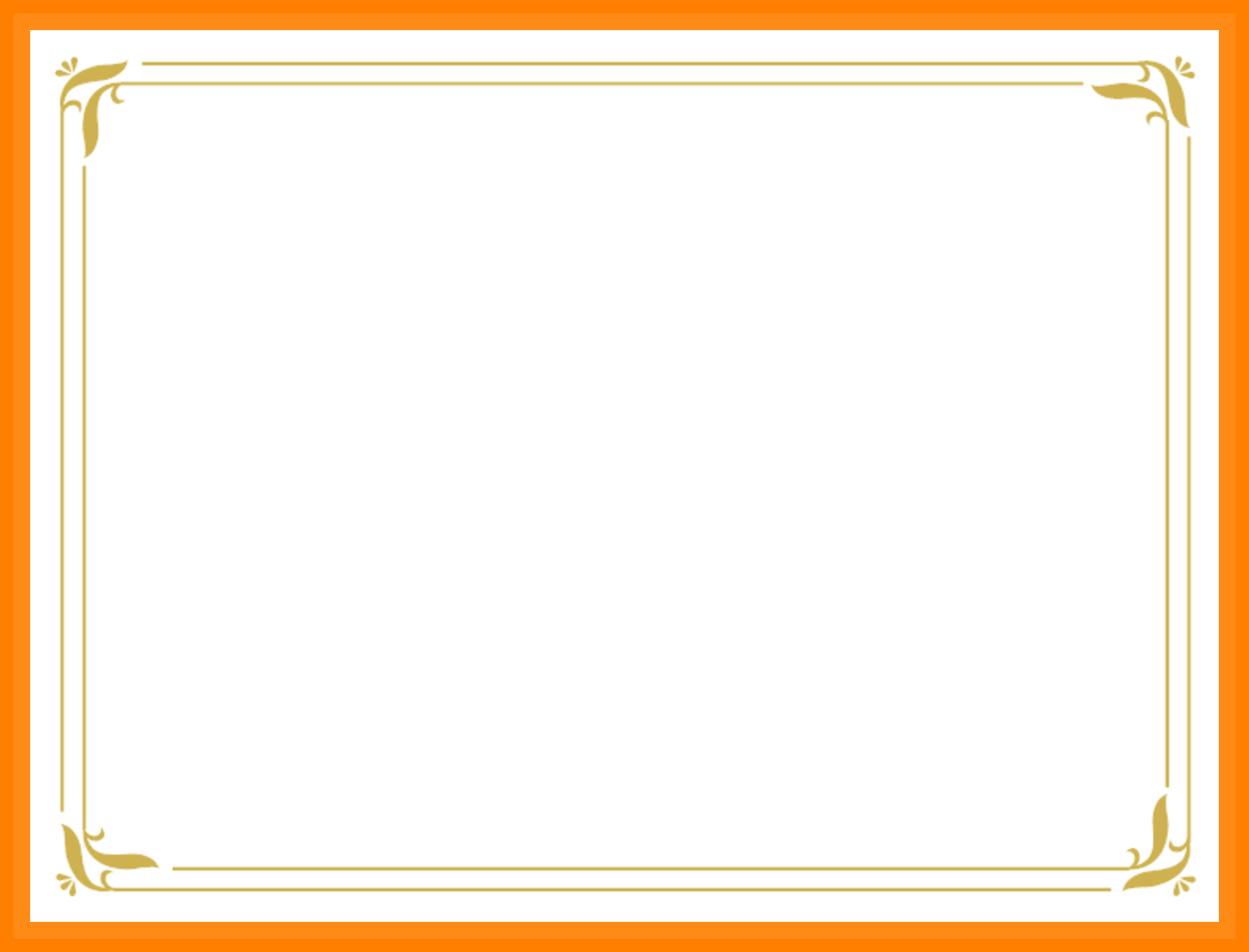 Подели схемы слов вертикальной чертой на слоги. Посчитай, сколько слогов  в каждом слове.
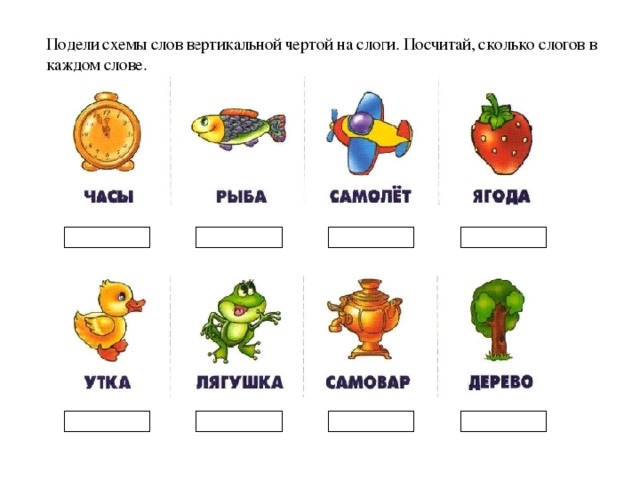 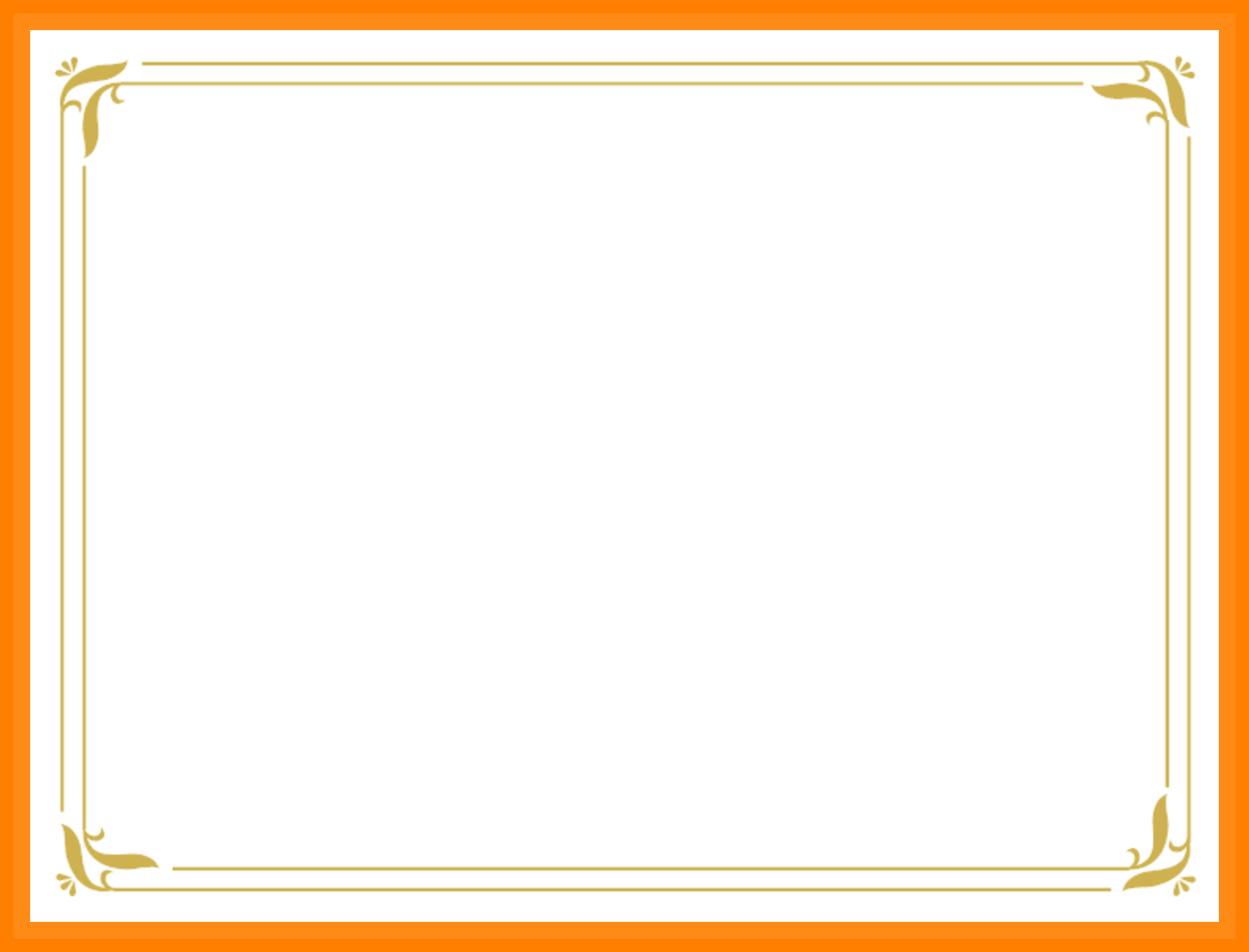 Упражнение 113. 
Прочитайте. В чём различие выделенных слов каждой пары предложений? Спишите, расставьте в выделенных словах ударение.
Эта картина мне дорога. Лесная дорога привела нас к деревне. На улице весенняя капель. Несколько капель лекарства упало на подушку. Алёша взял мою чашку. Я всегда мою руки перед едой.
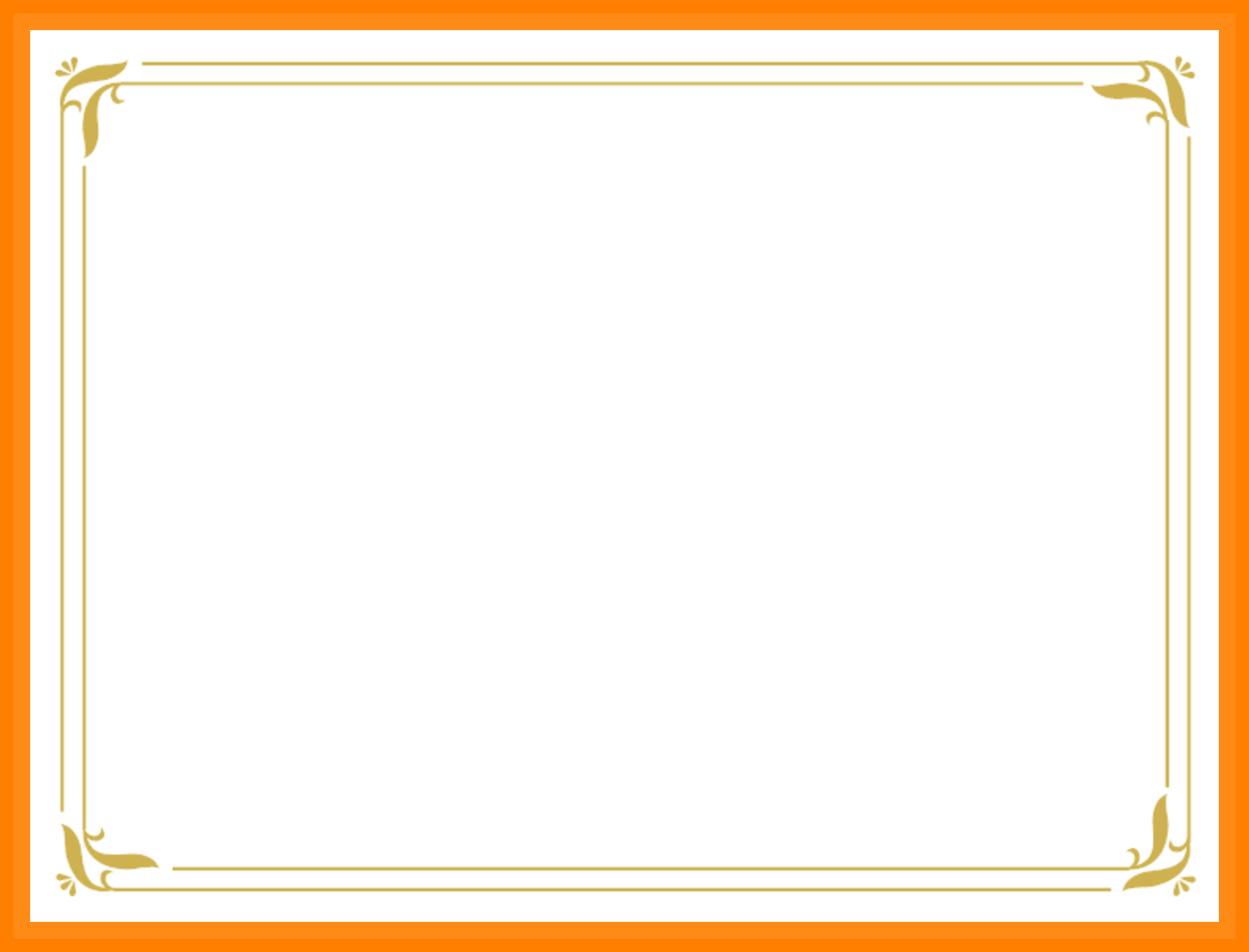 ДОМАШНЯЯ РАБОТА.
                    Упражнение 114.
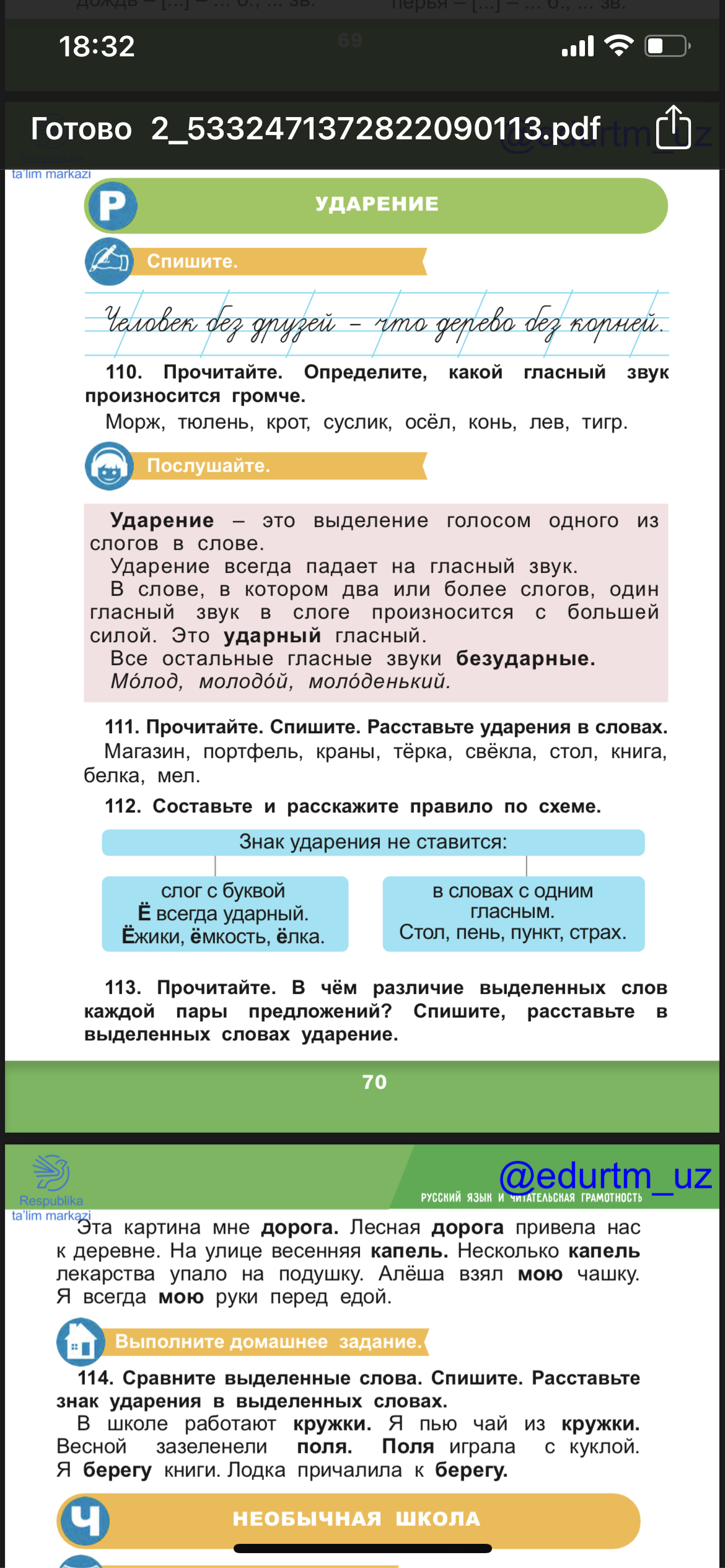 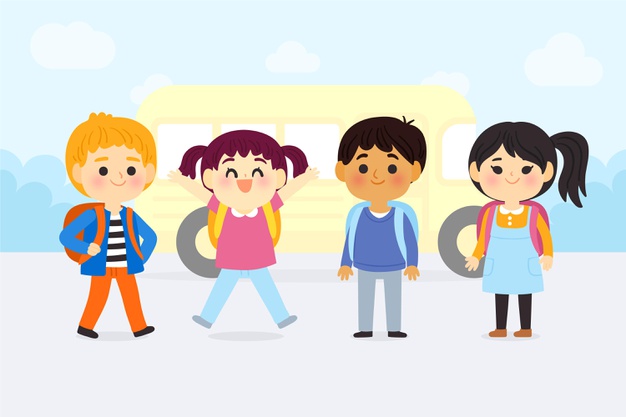 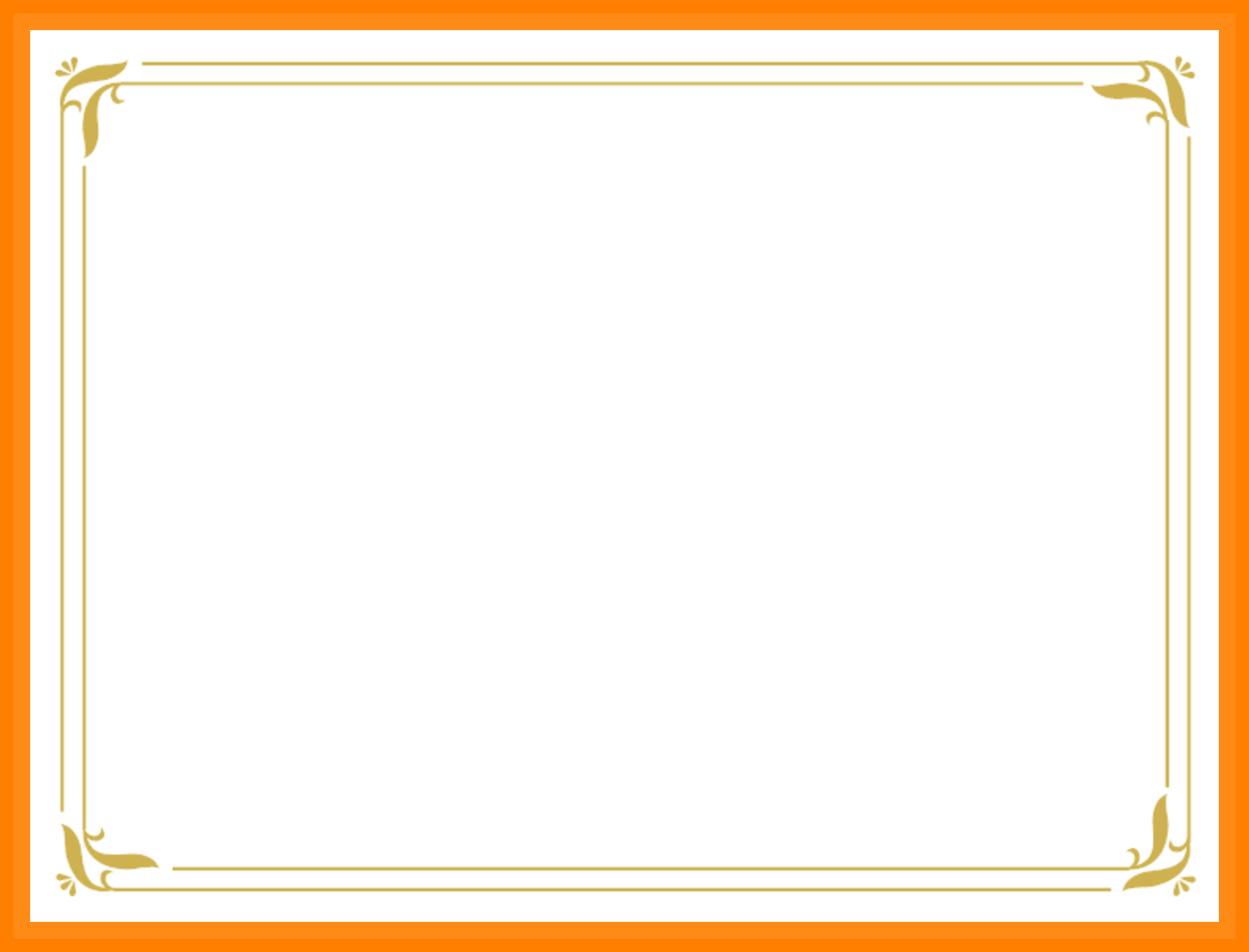 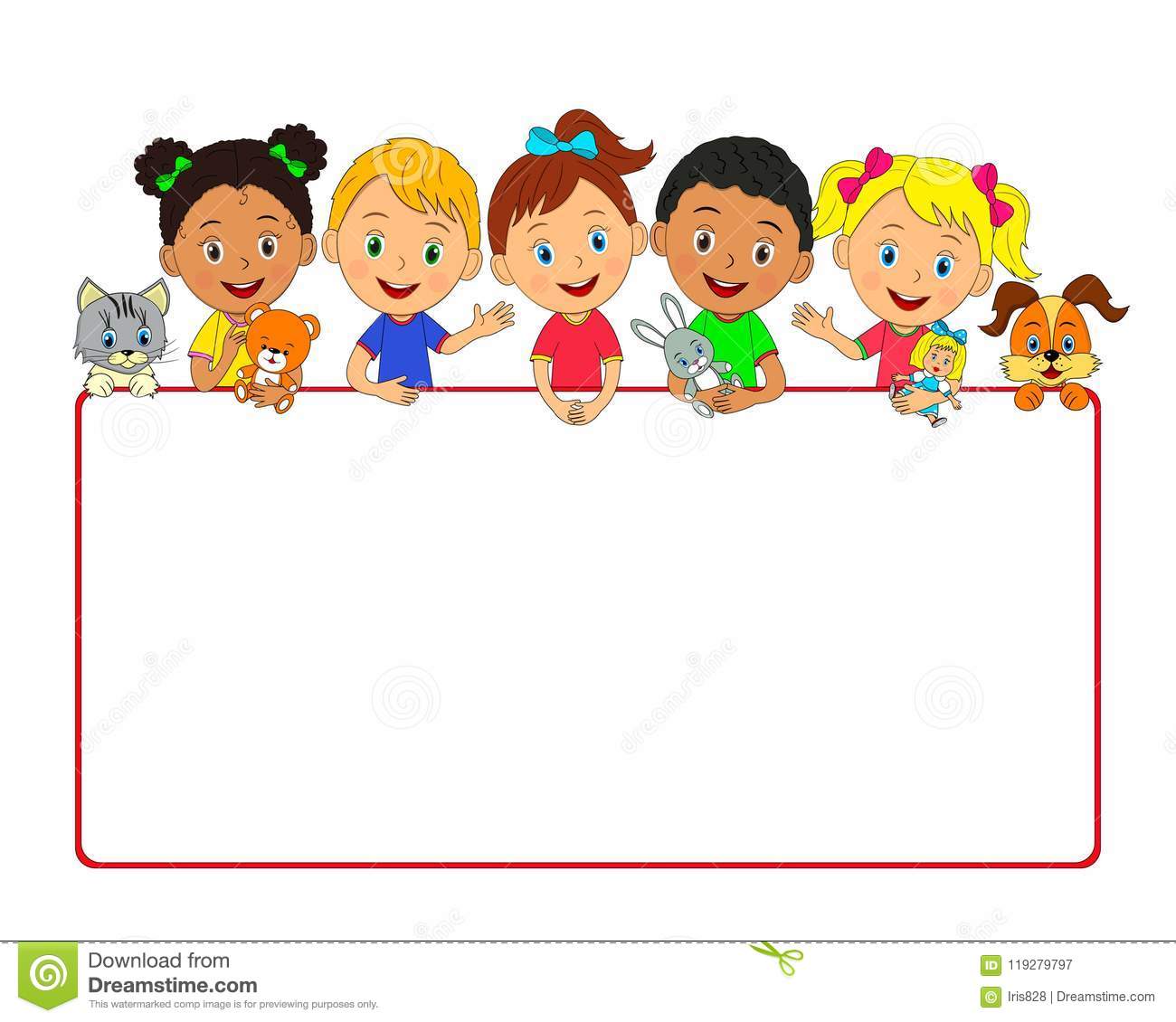 СПАСИБО ЗА УРОК!